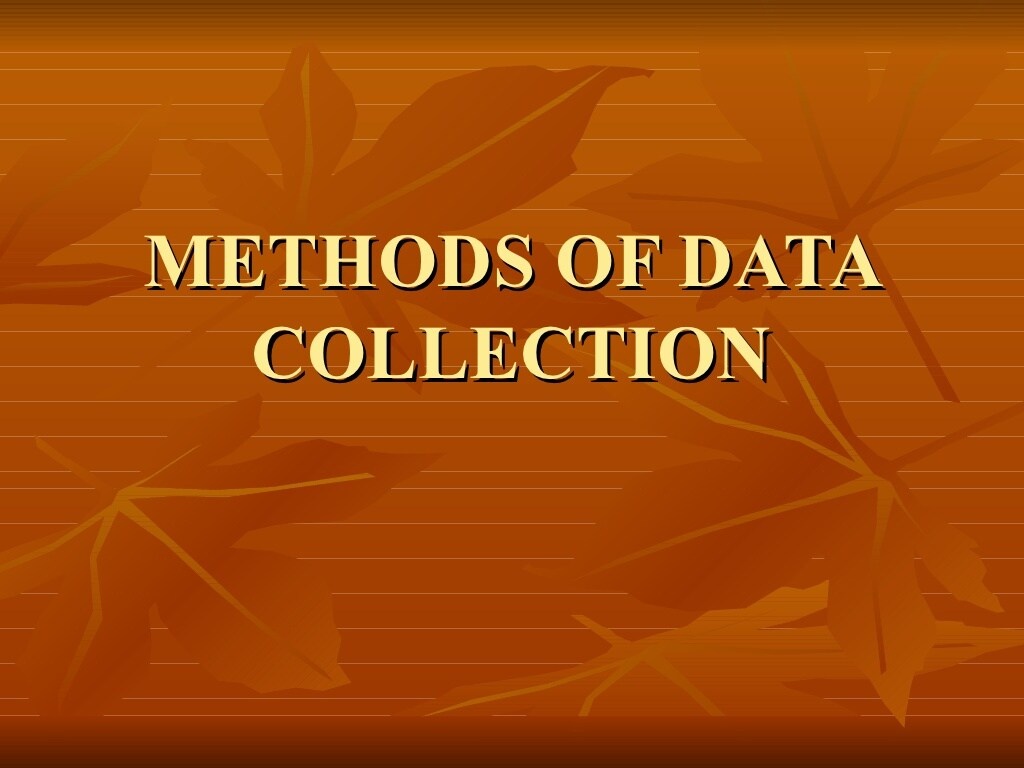 DR. SR. LICY A.D
PG DEPARTMENT  OF SOCIOLOGY
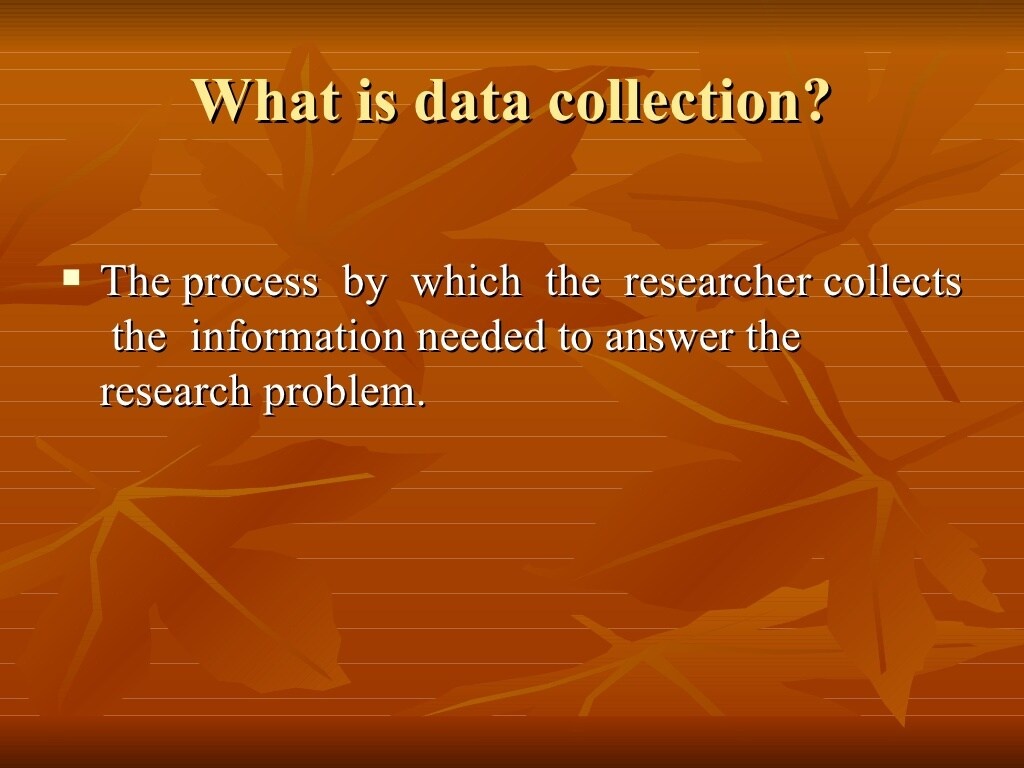 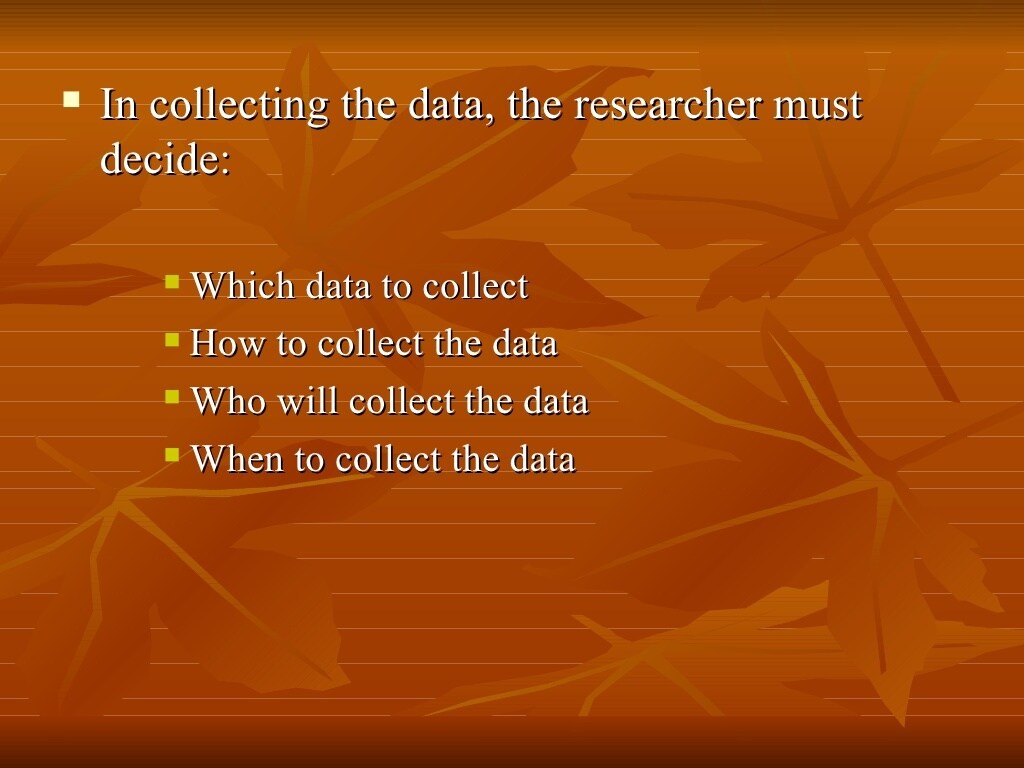 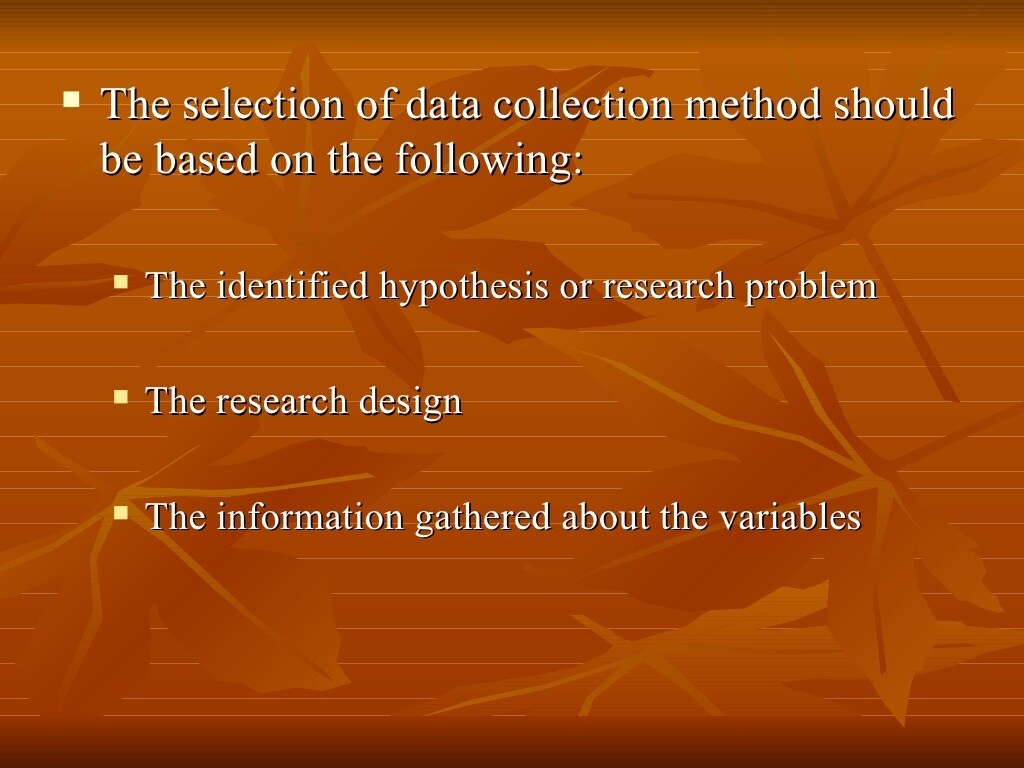 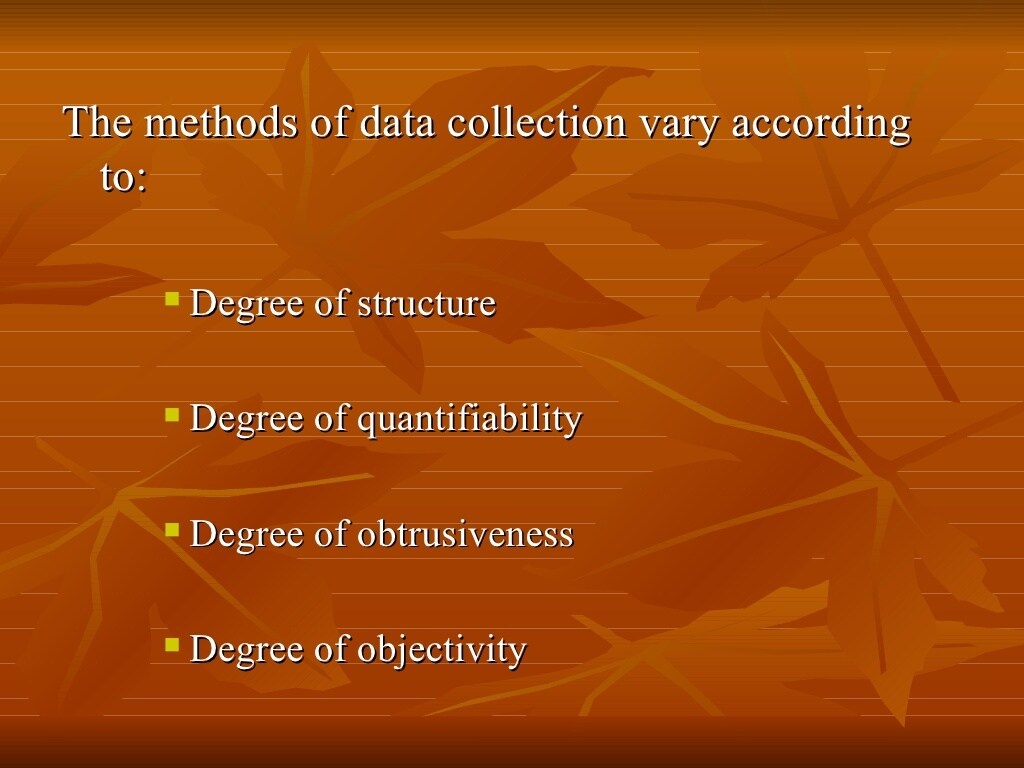 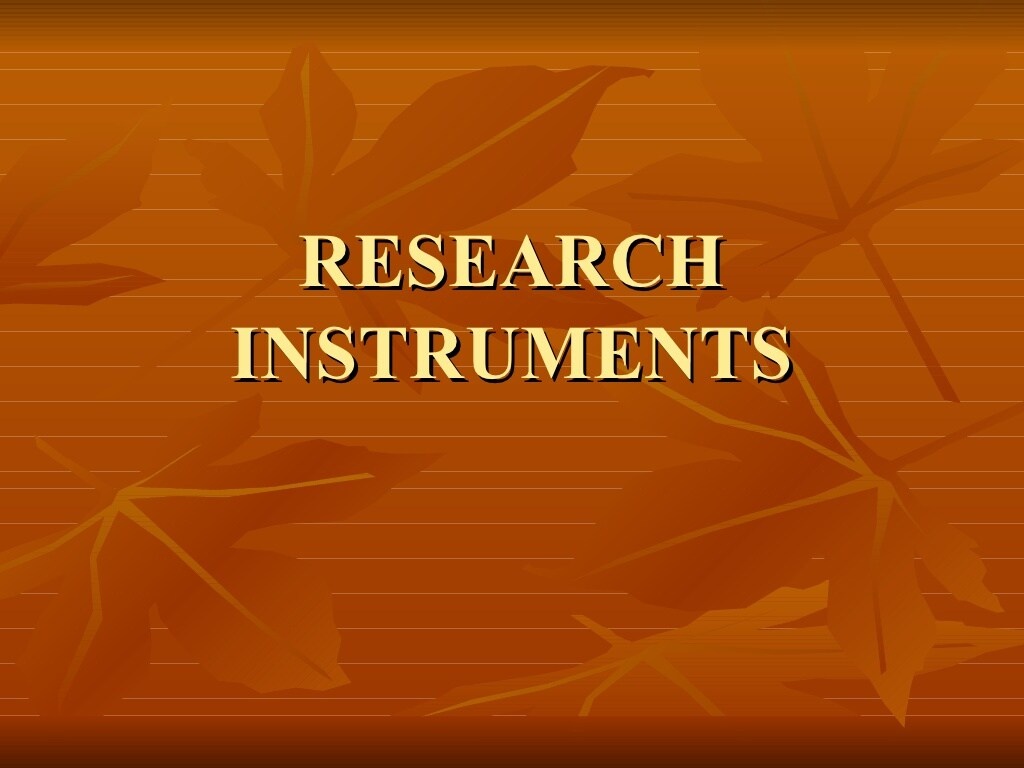 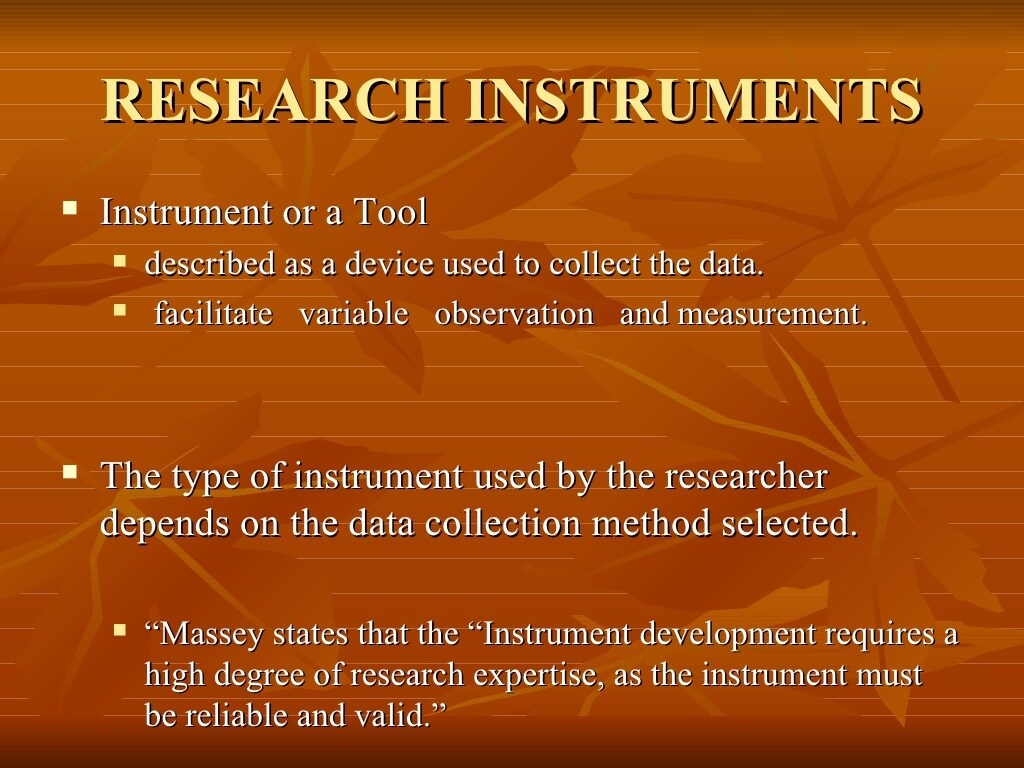 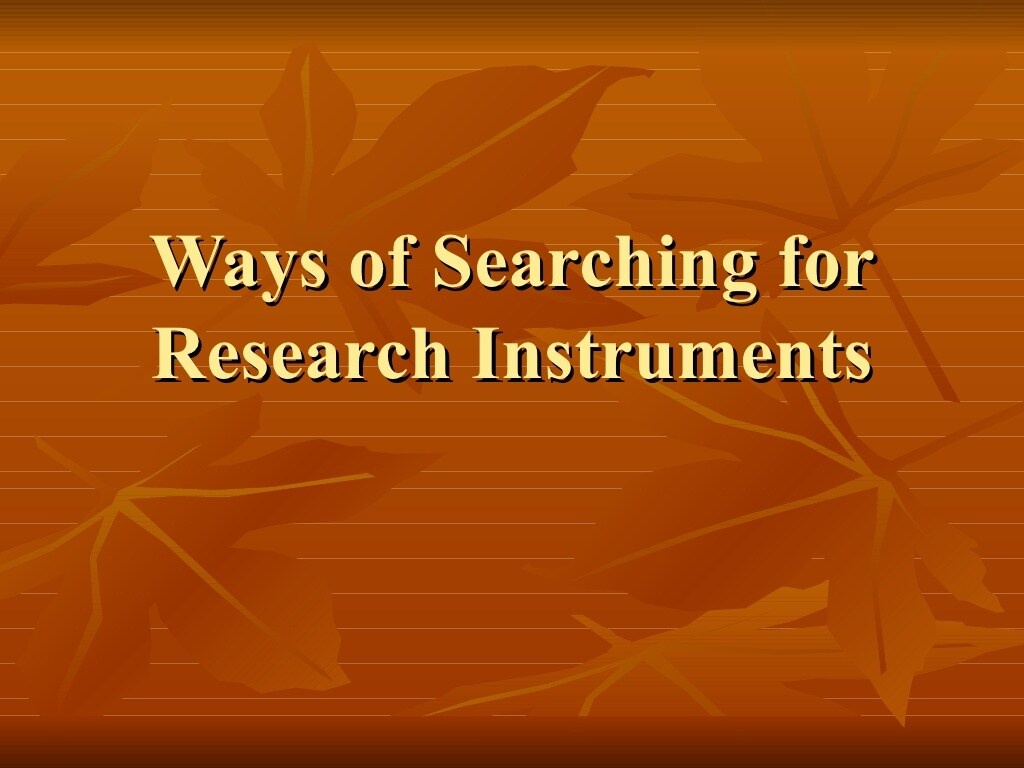 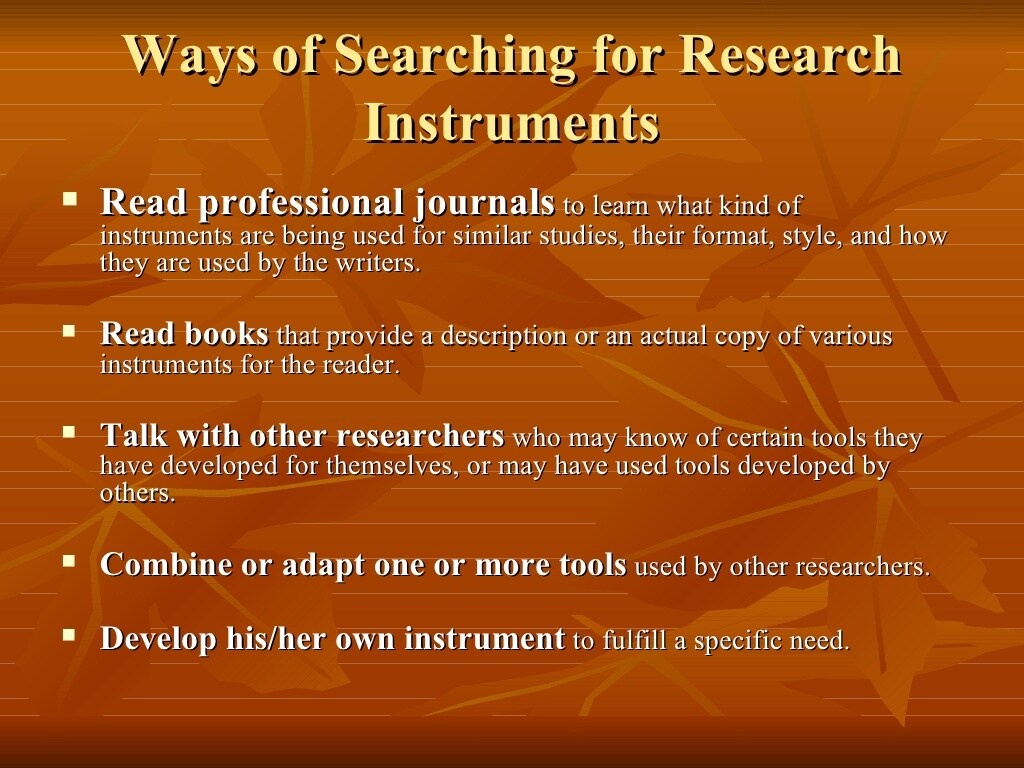 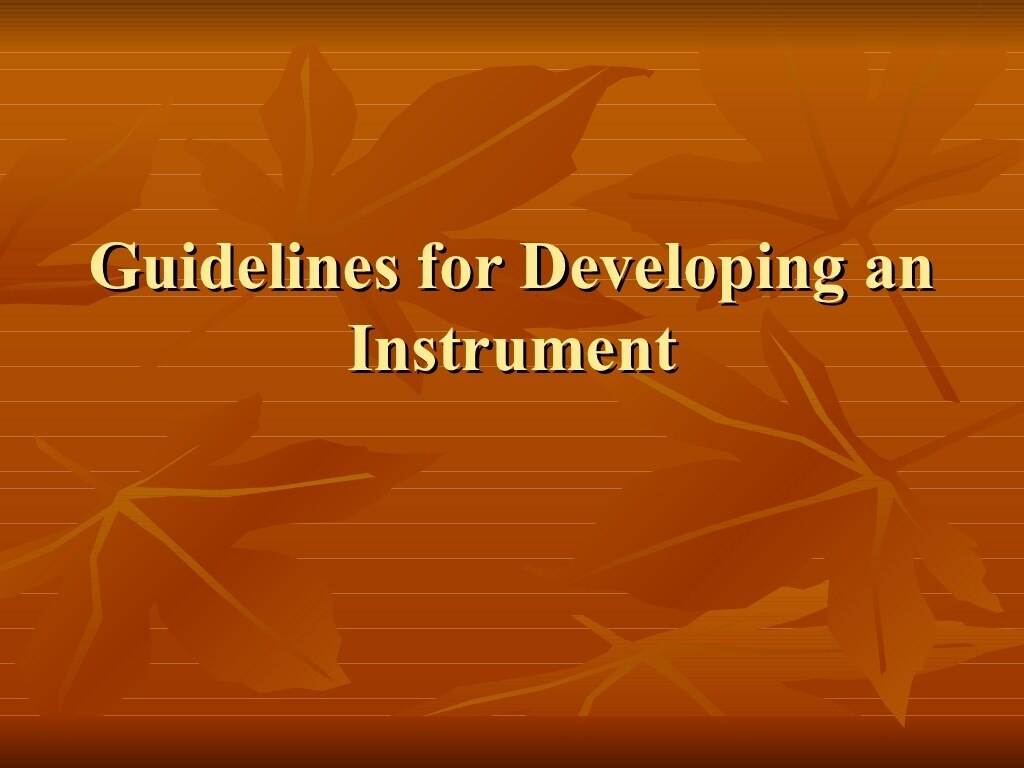 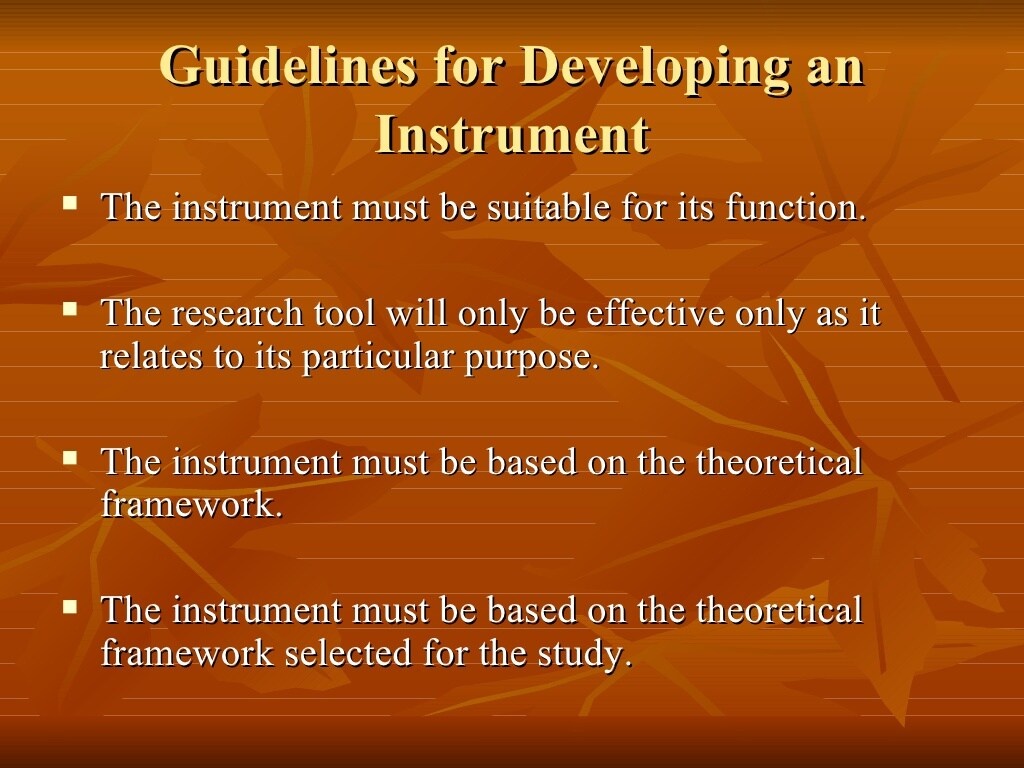 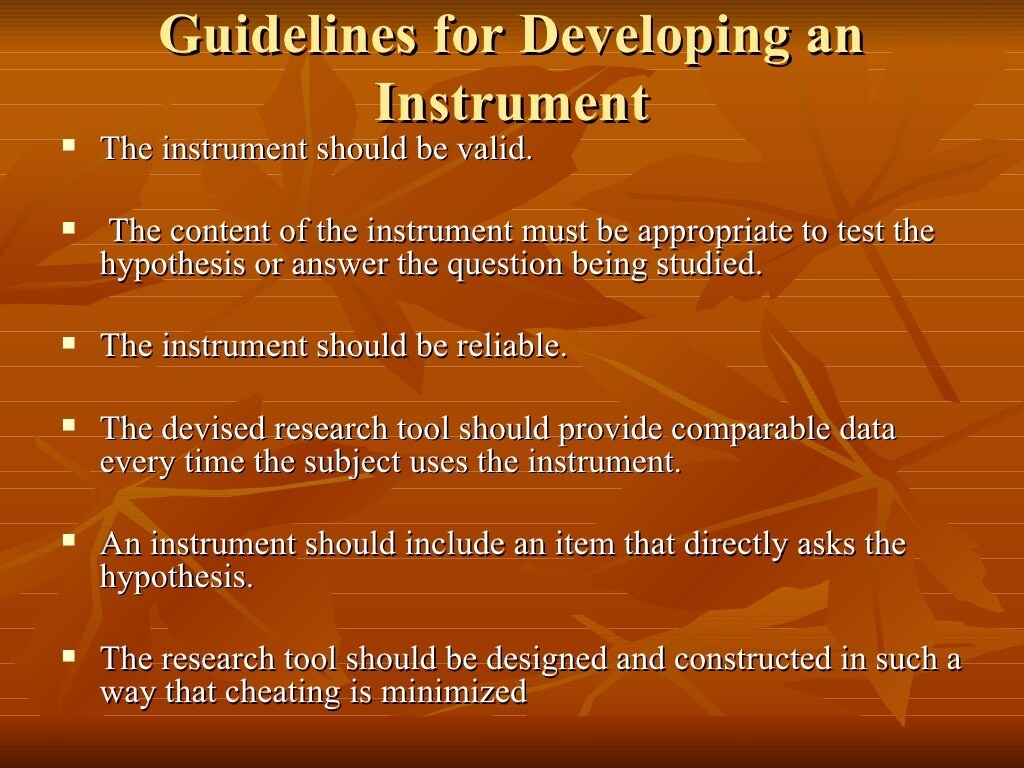 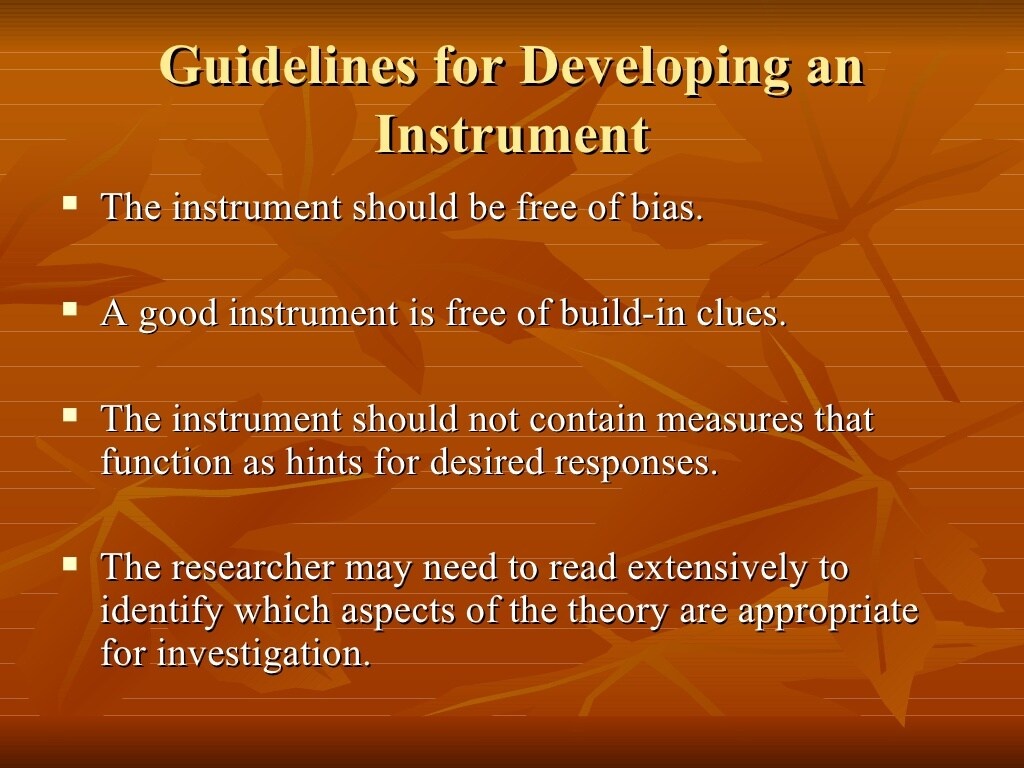 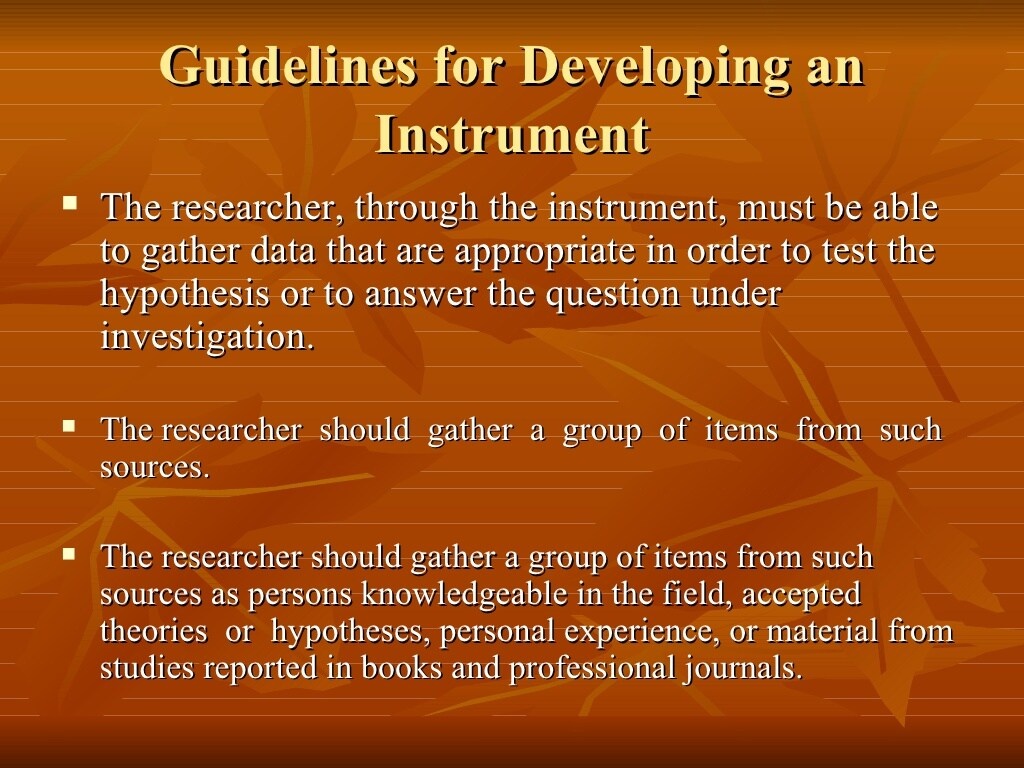 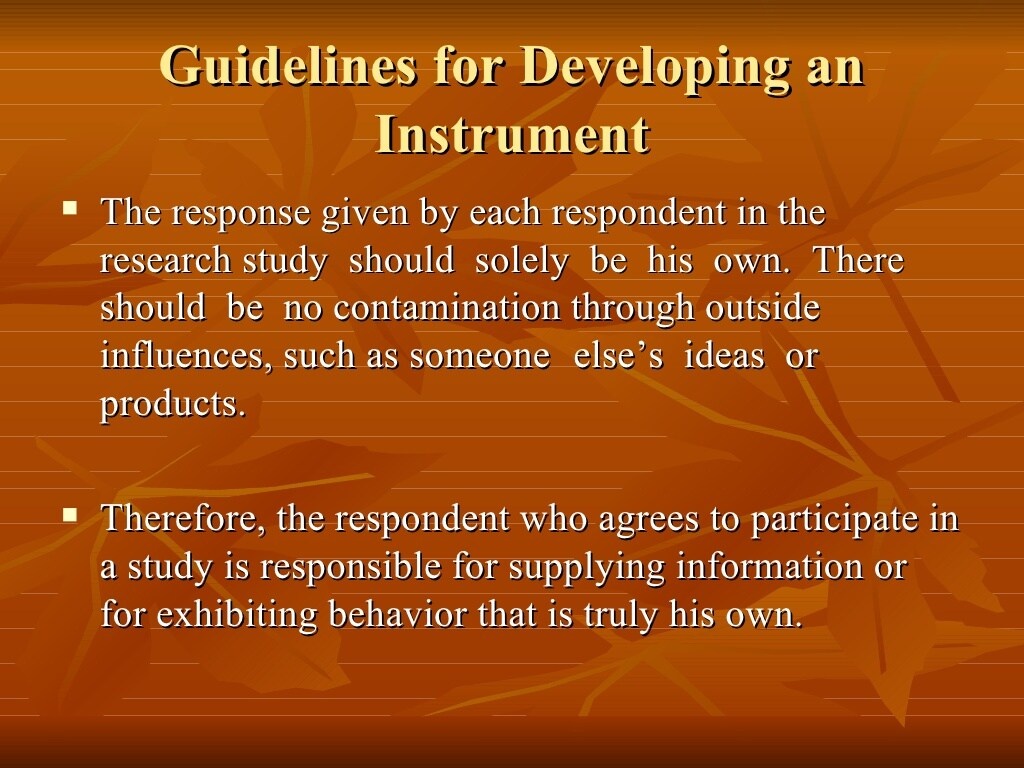 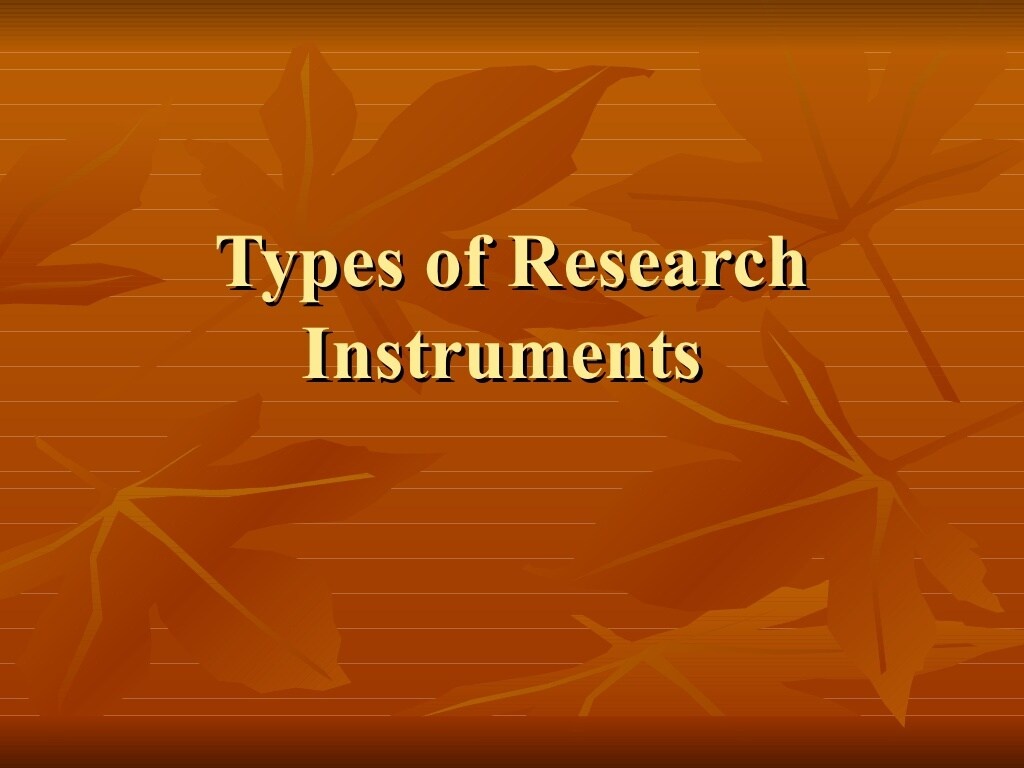 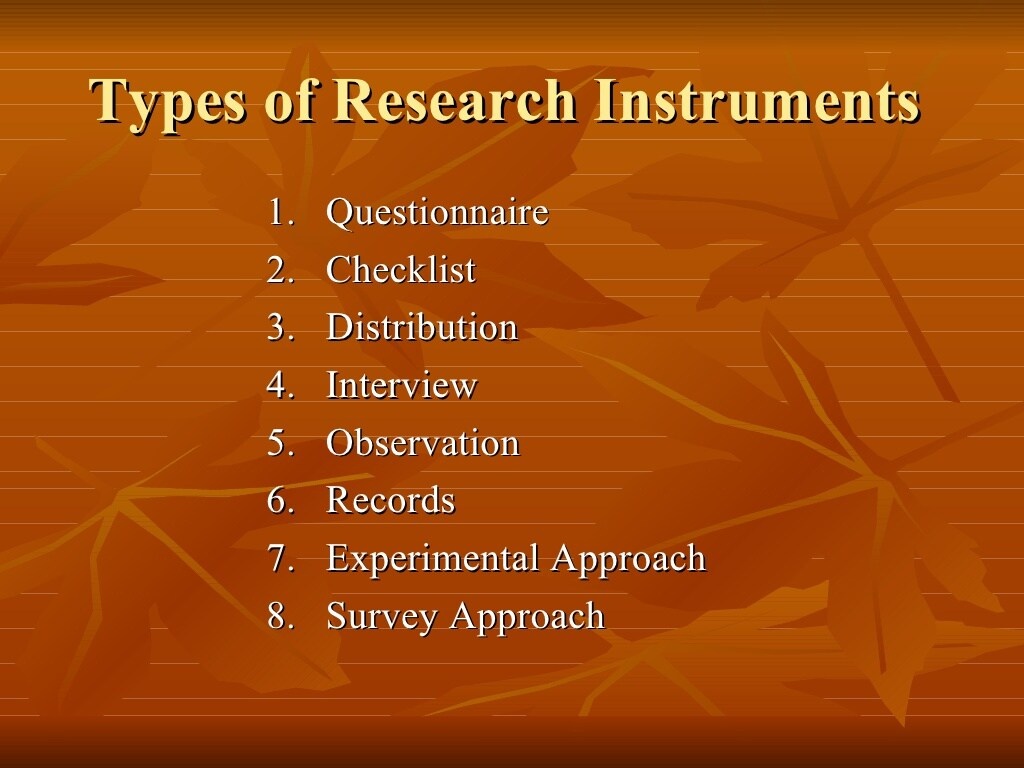 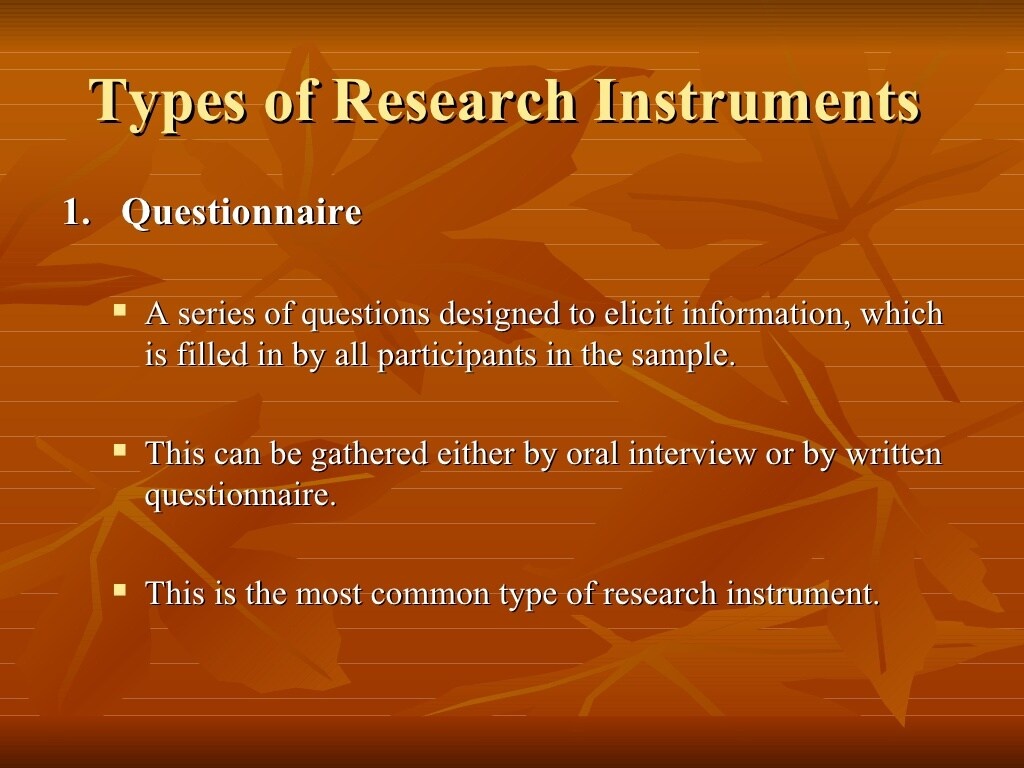 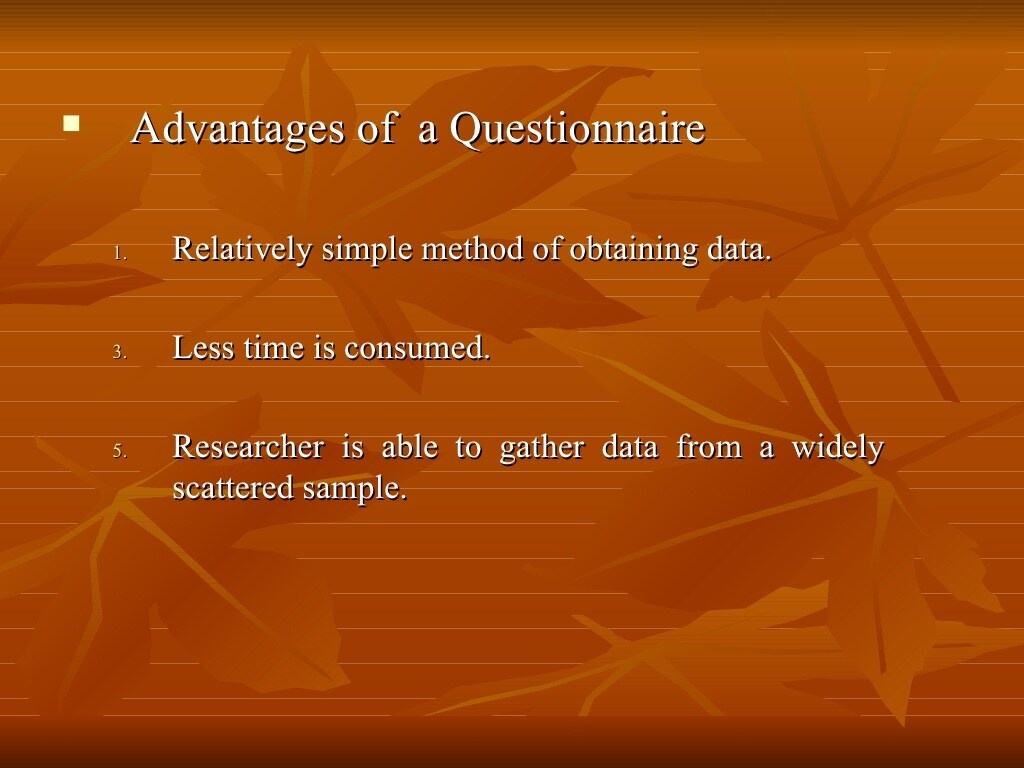 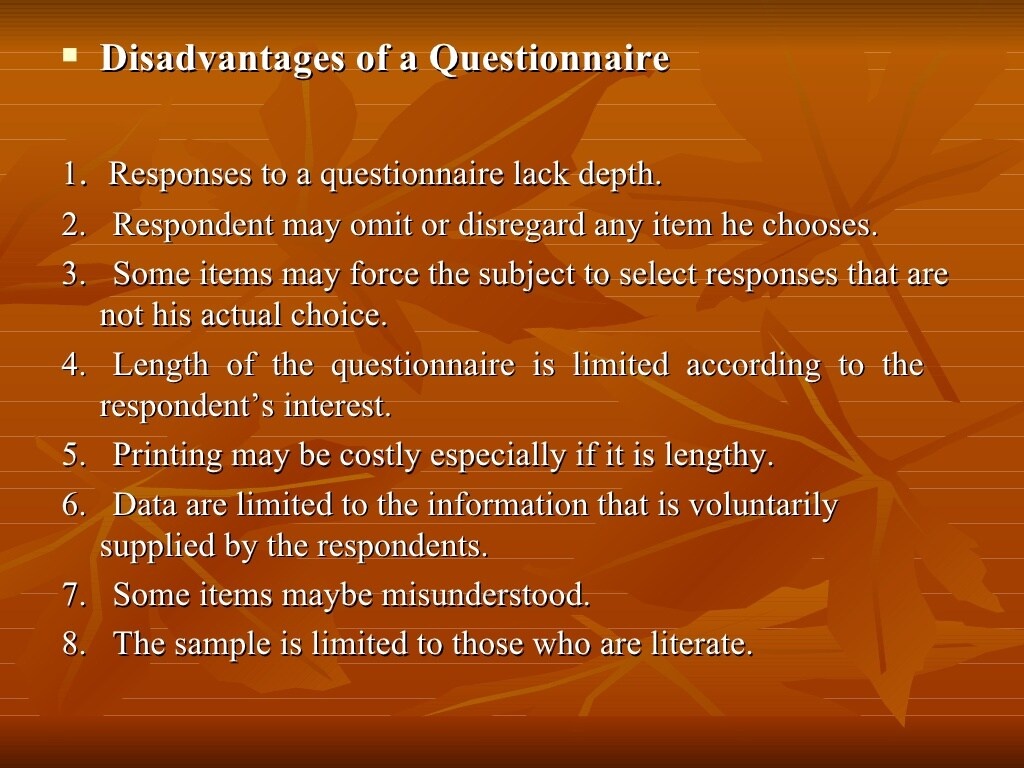 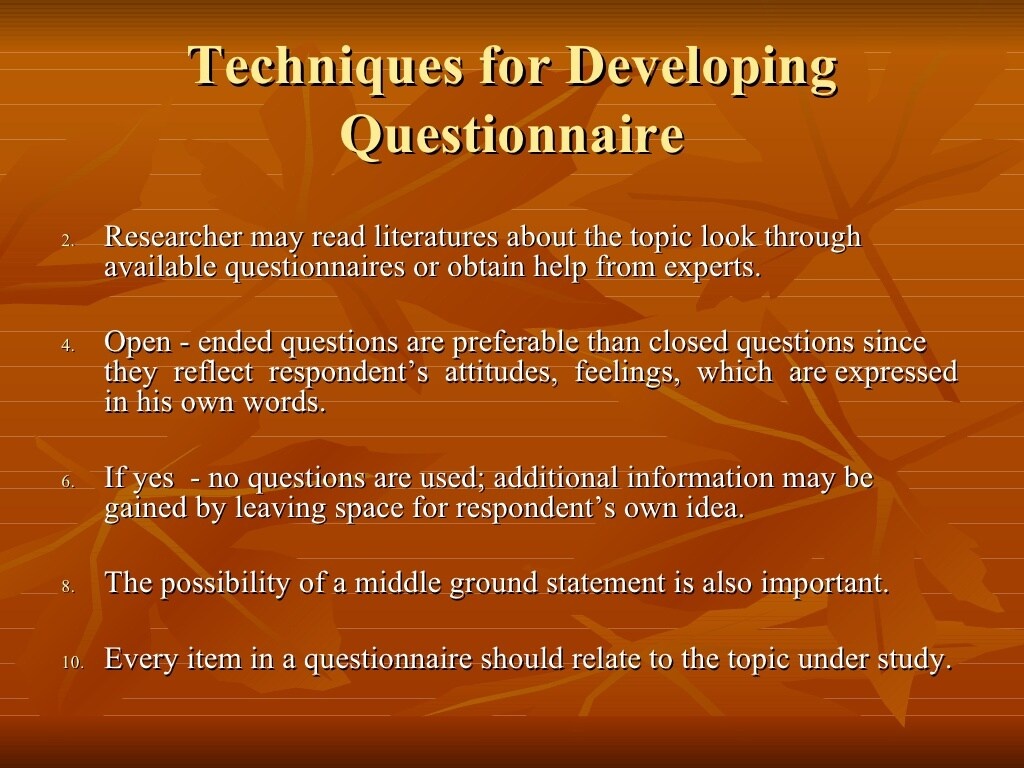 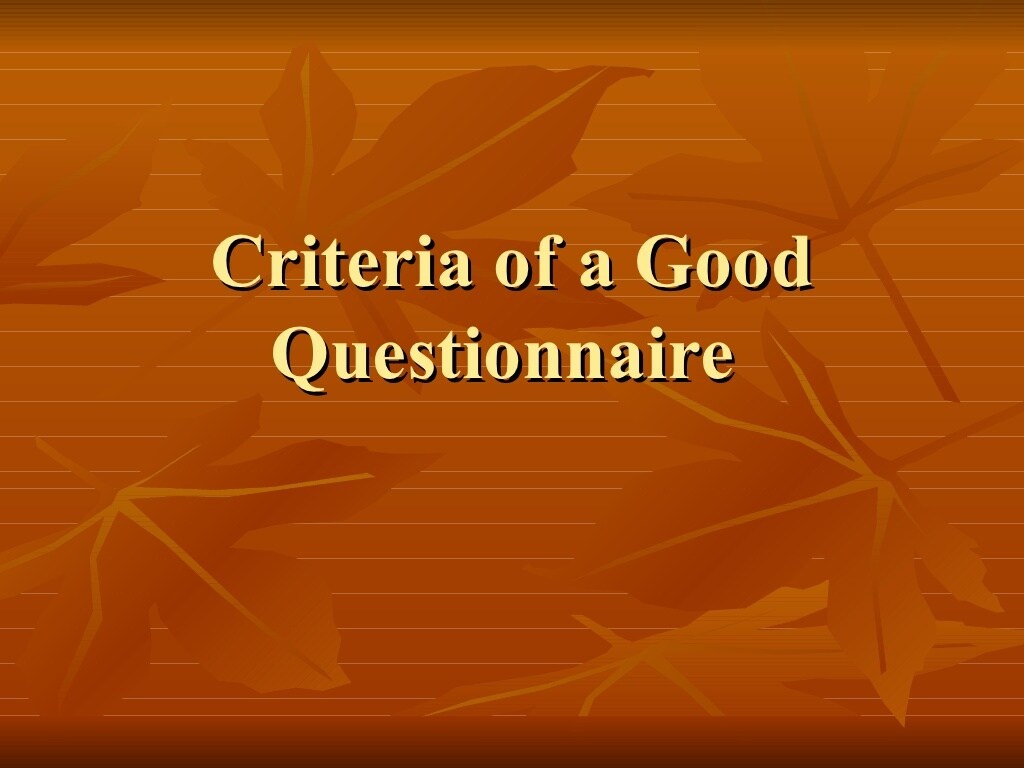 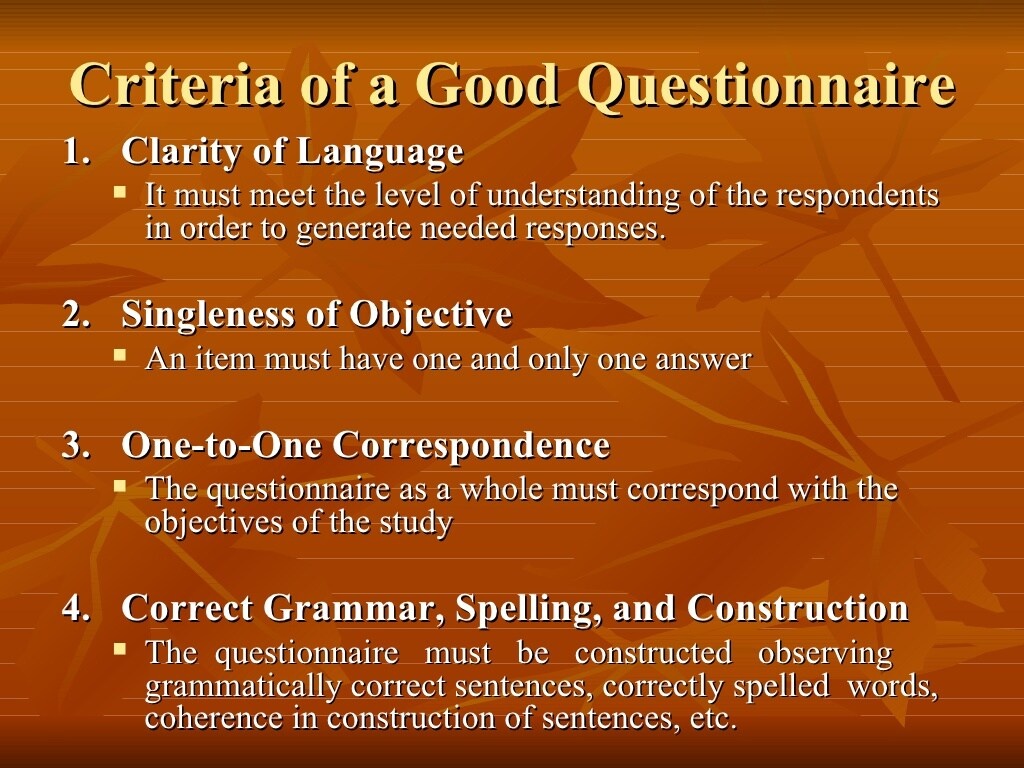 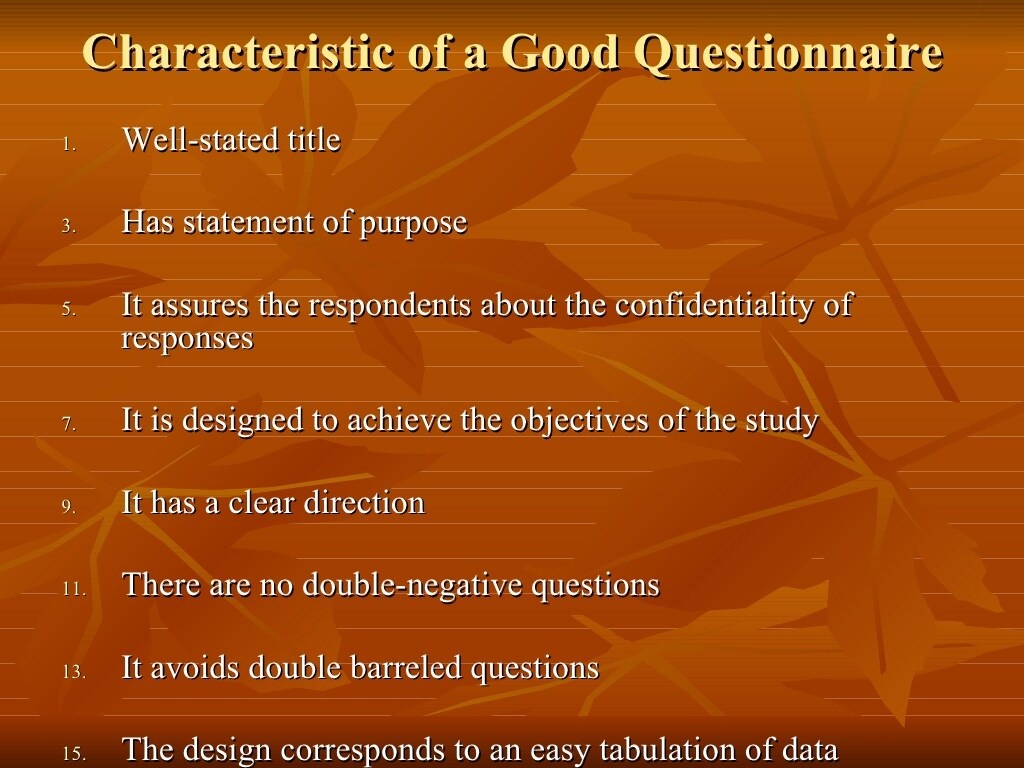 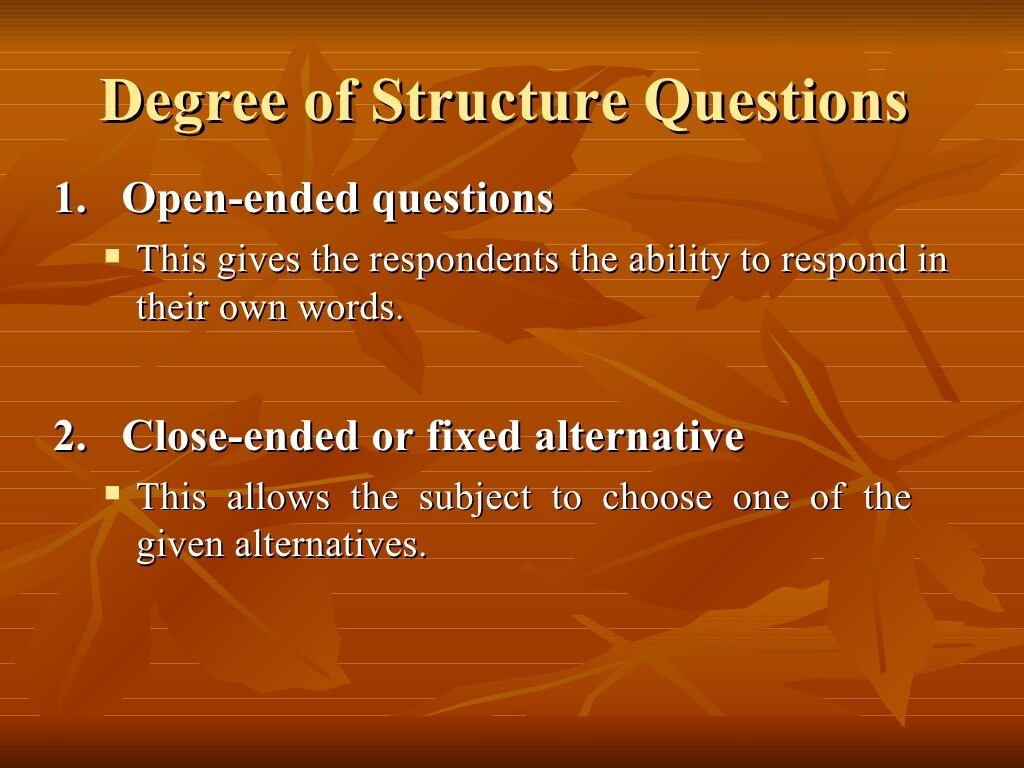 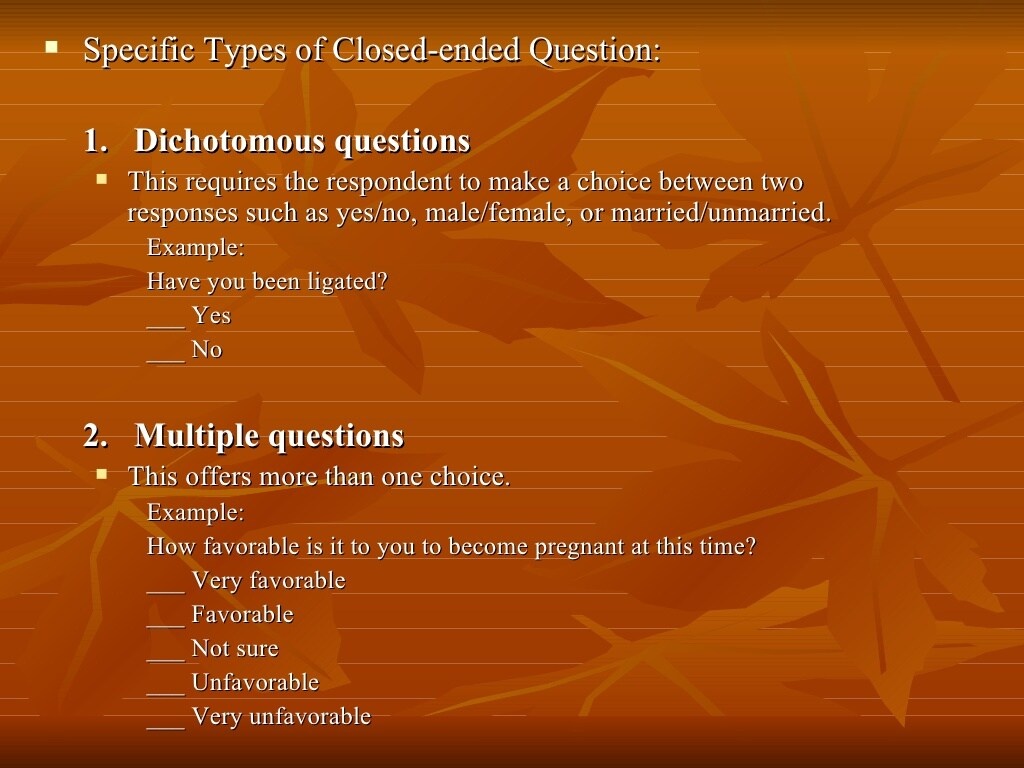 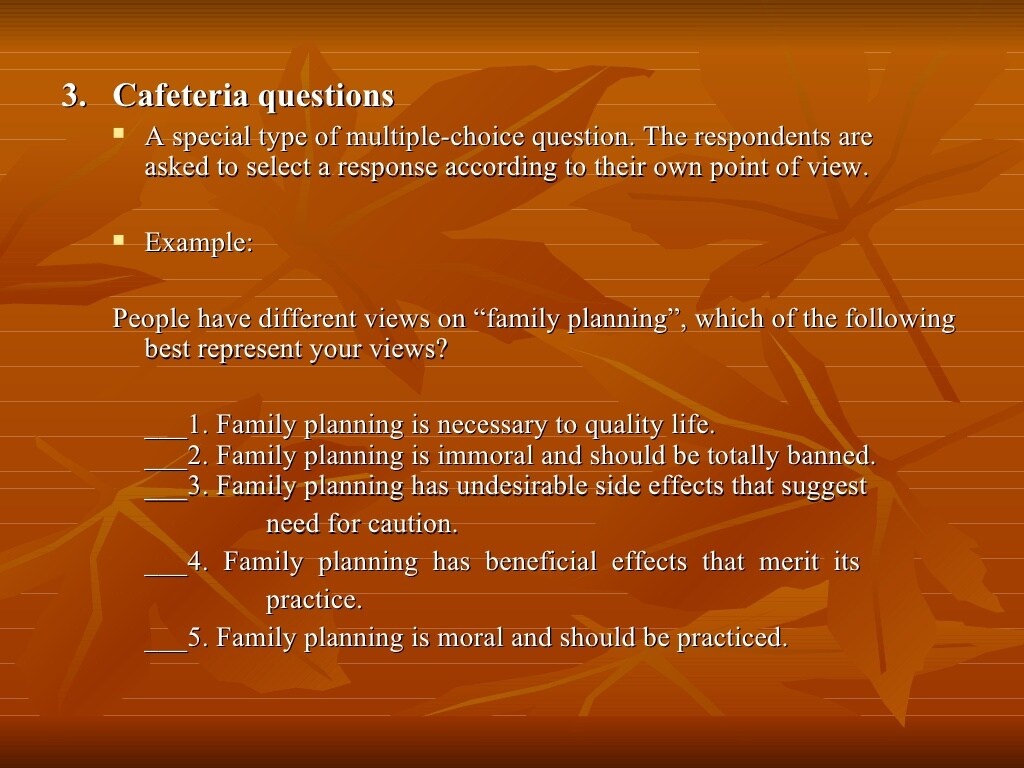 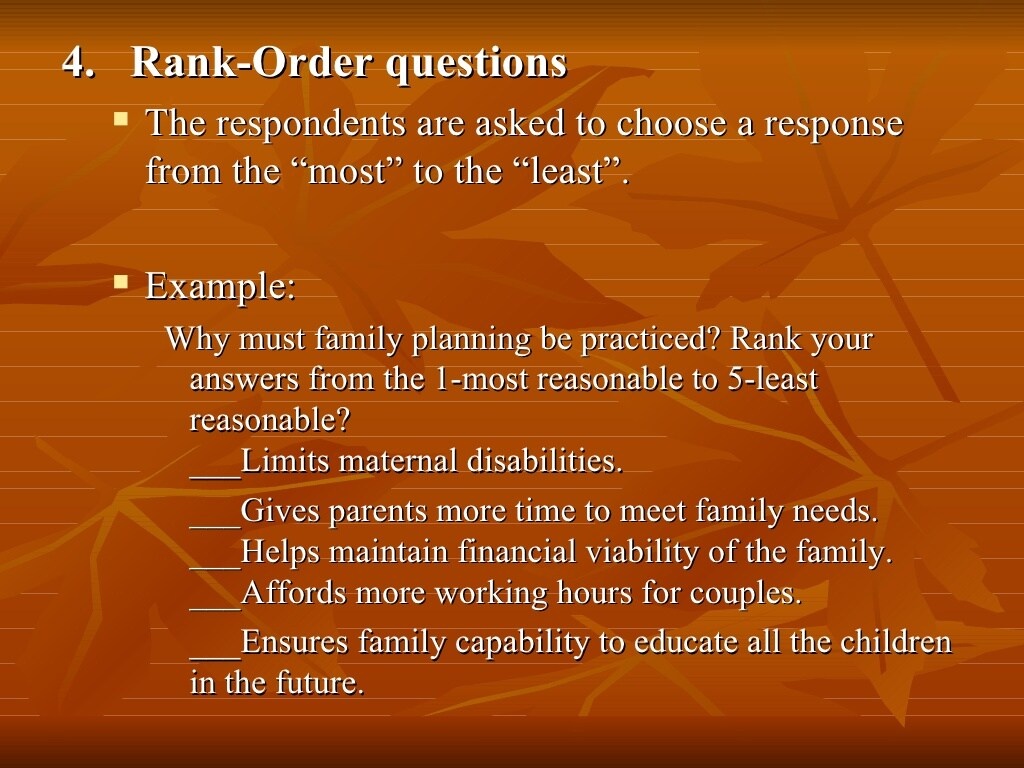 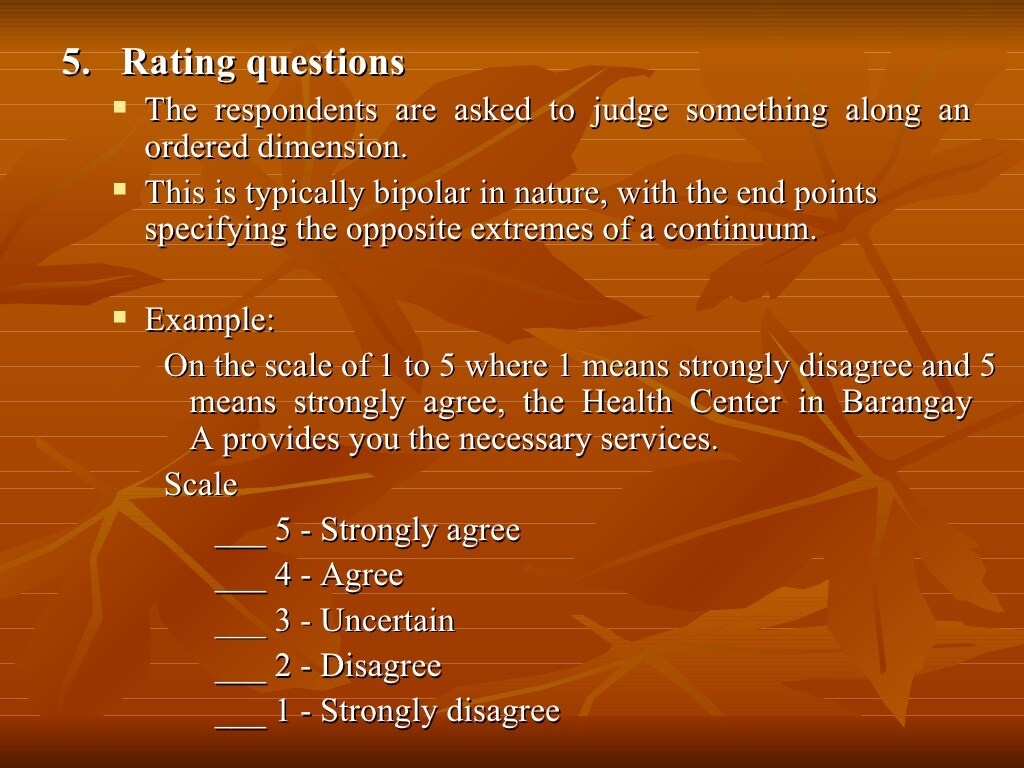 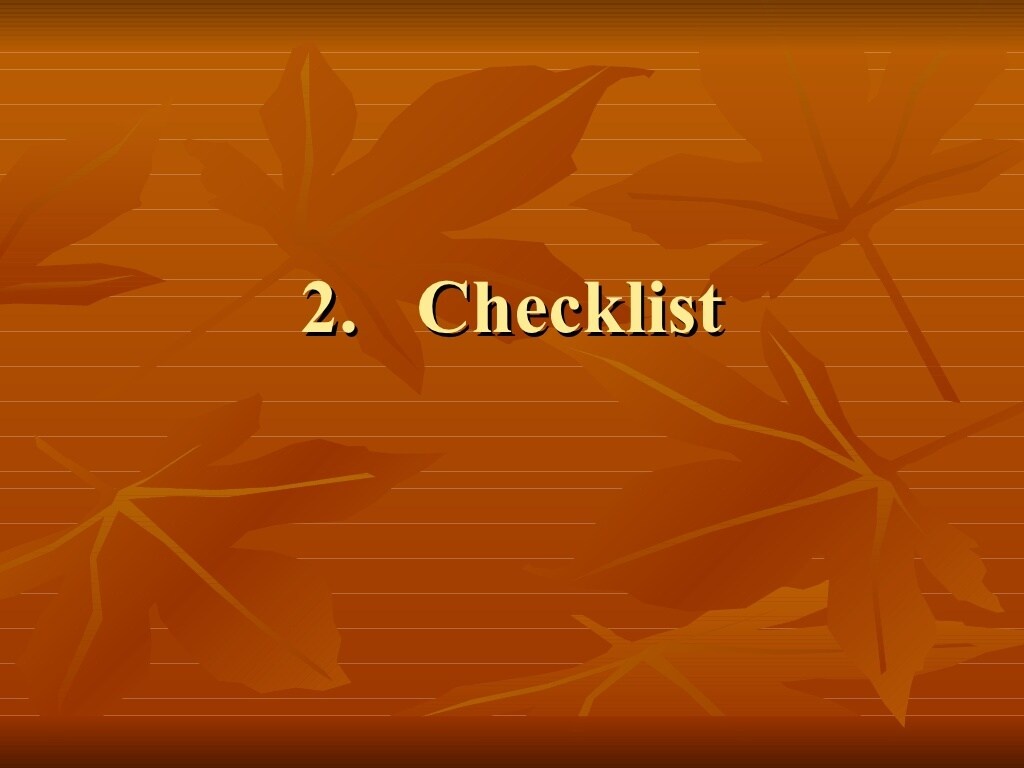 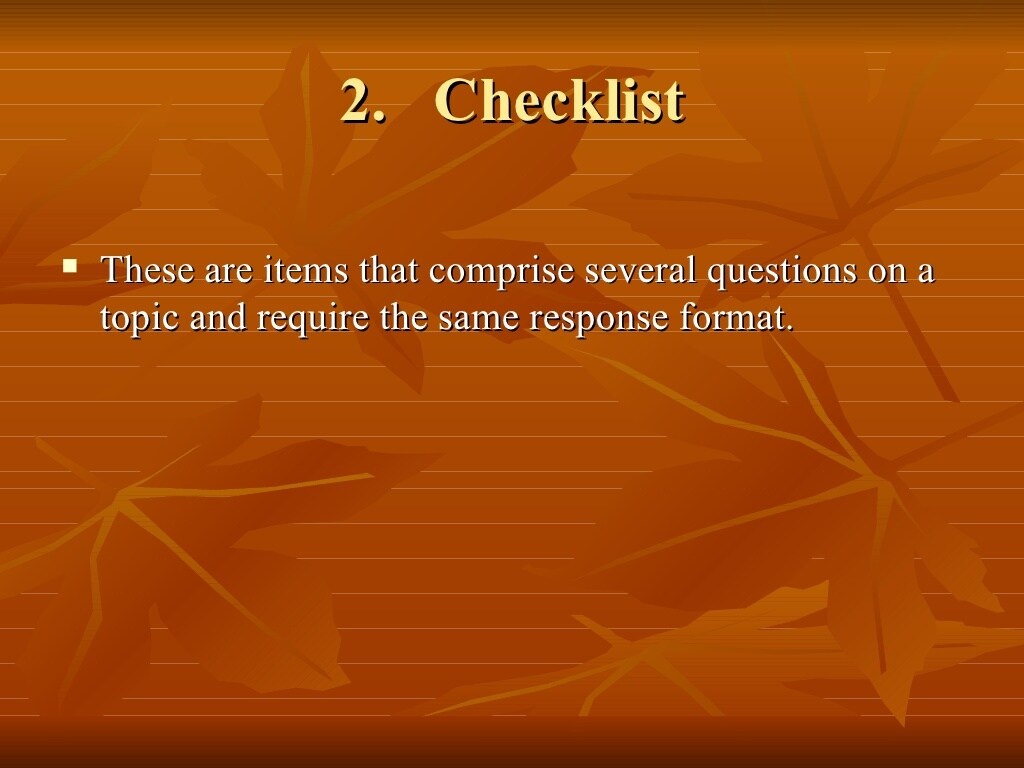 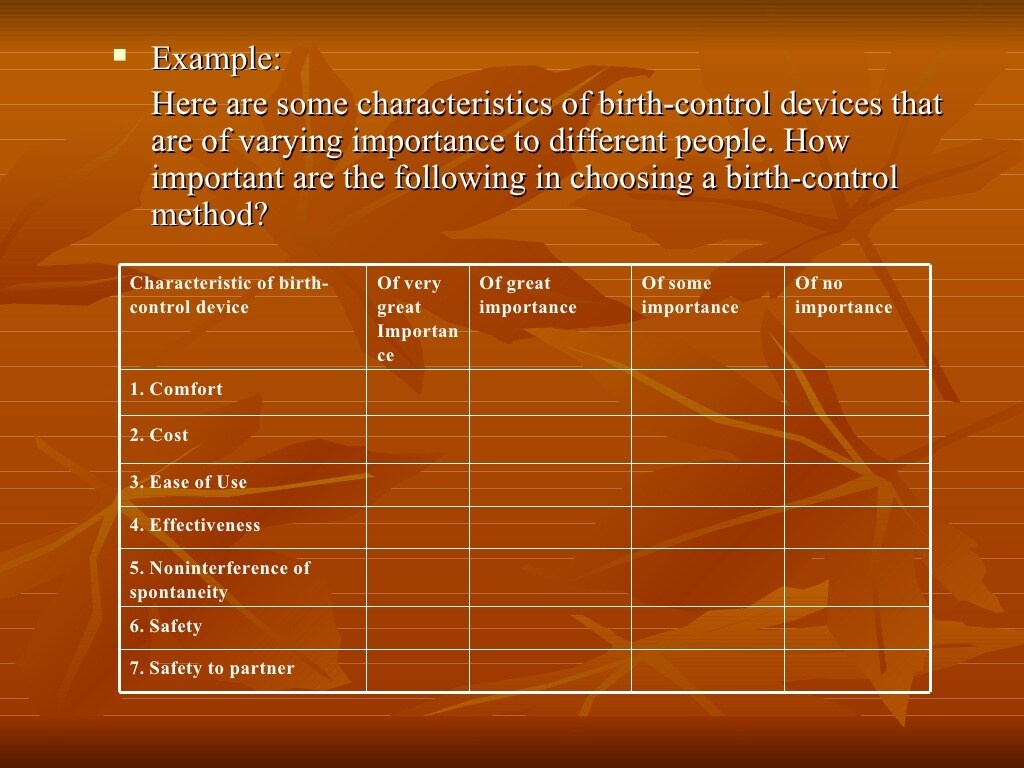 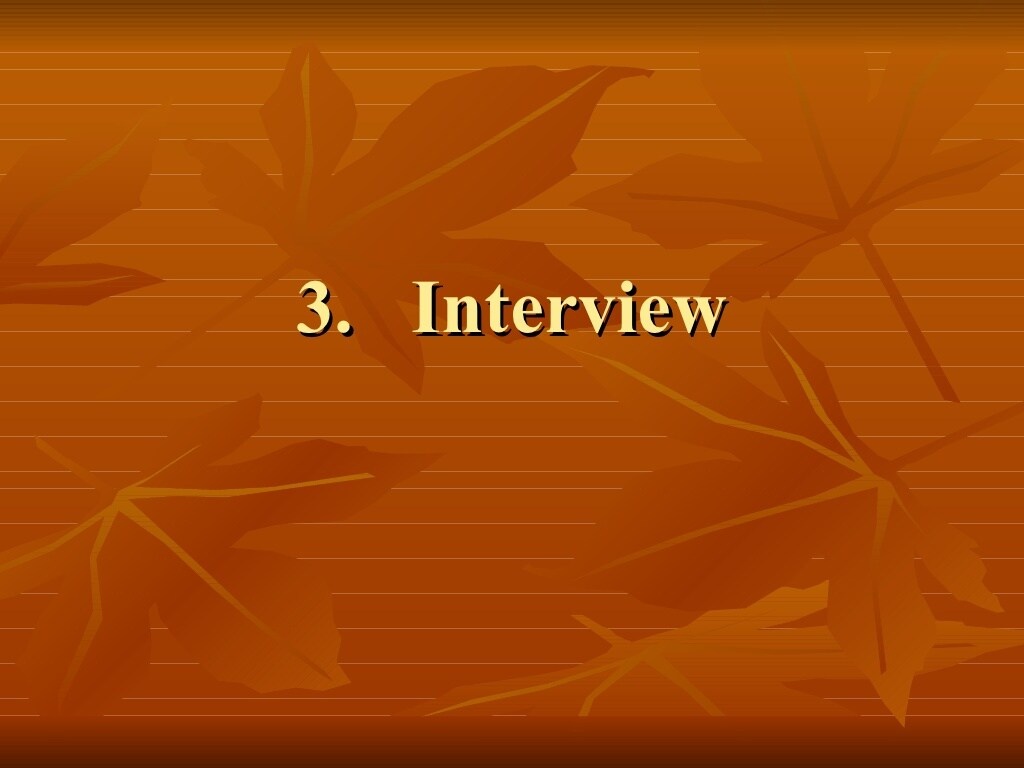 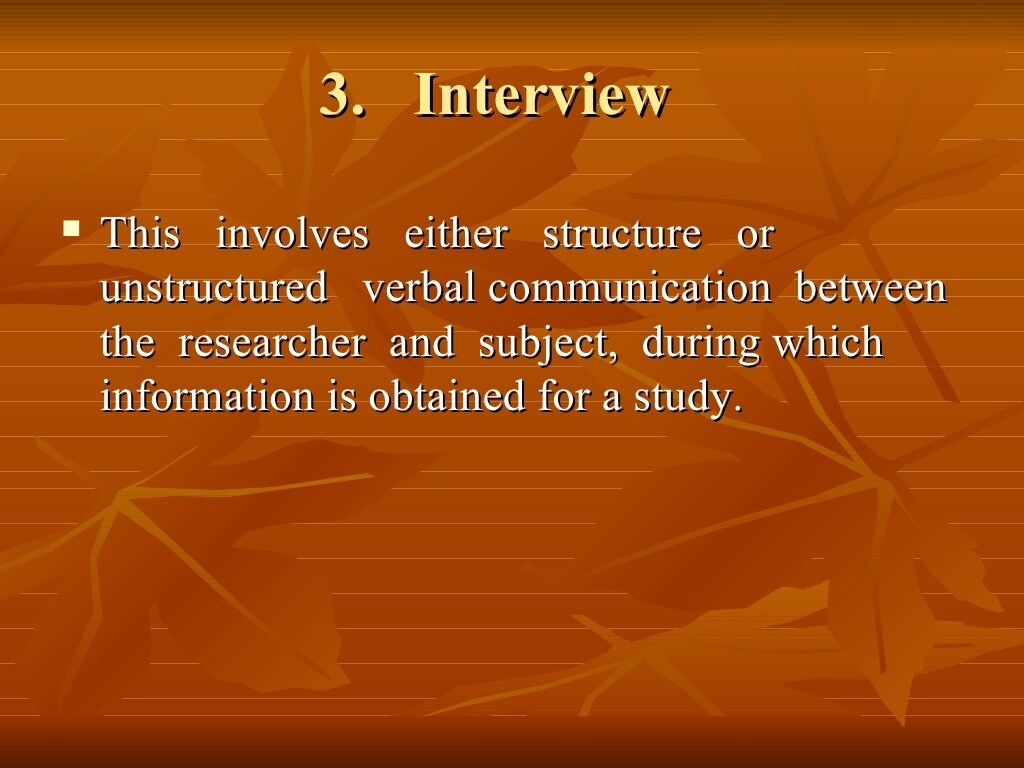 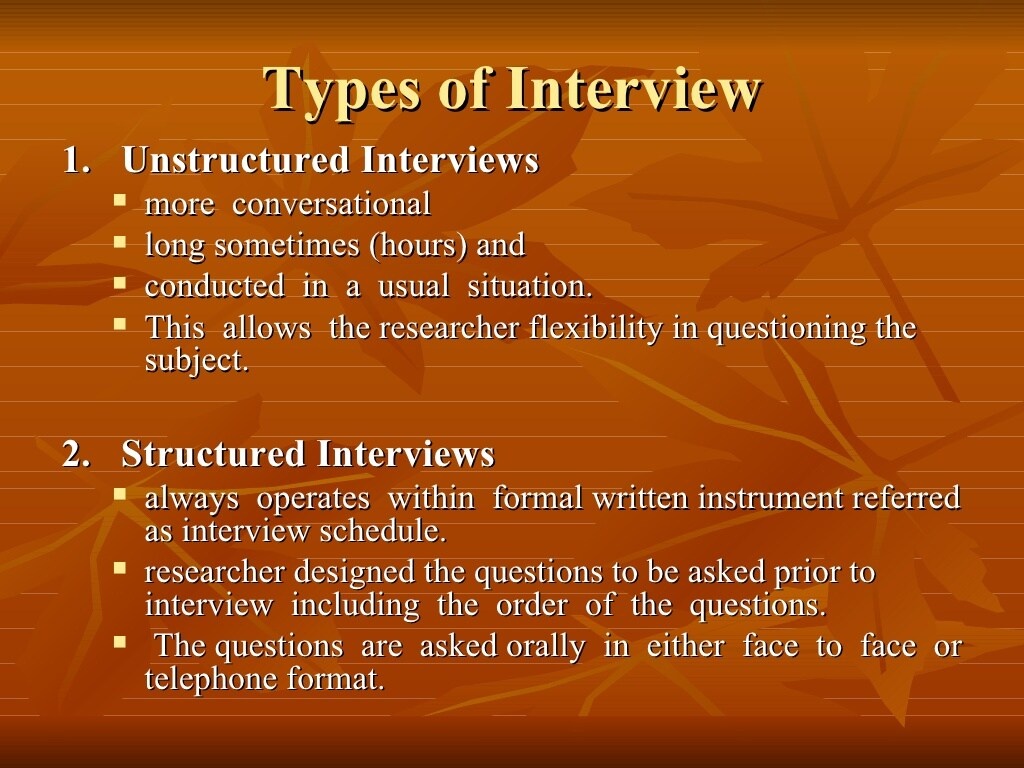 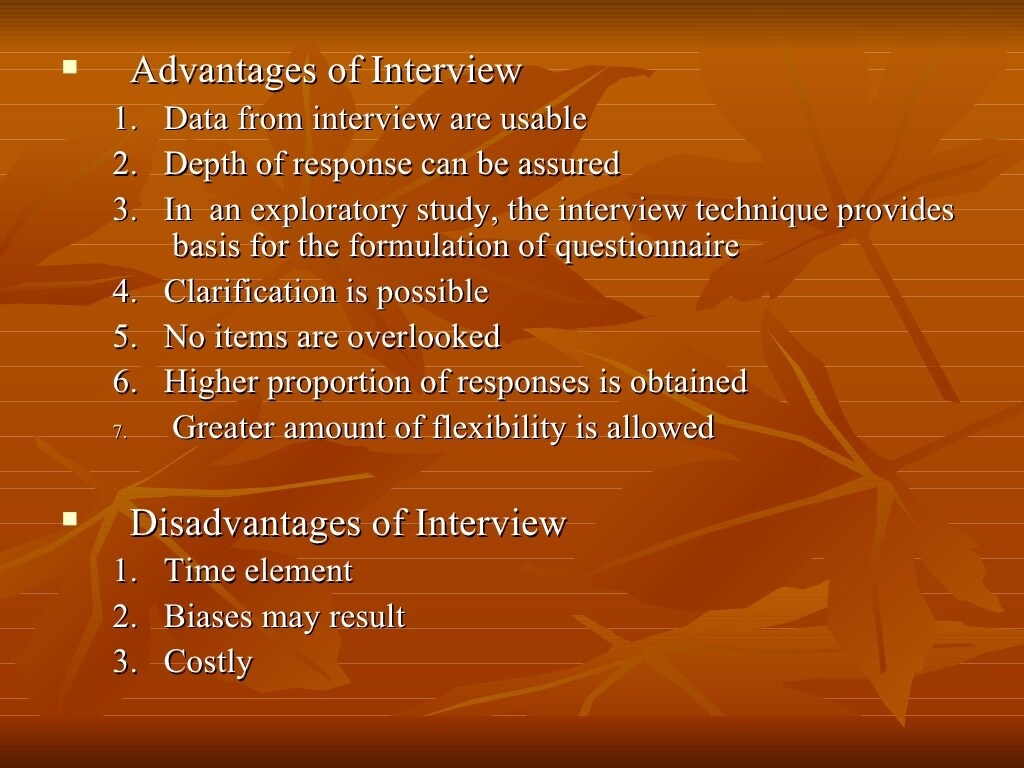 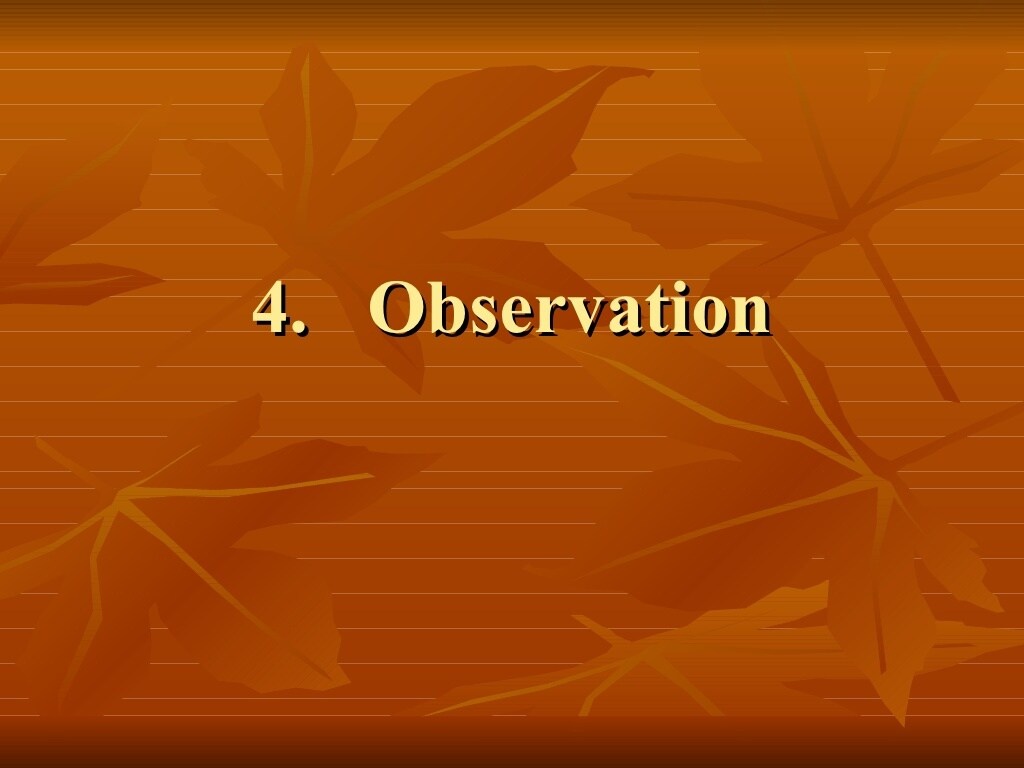 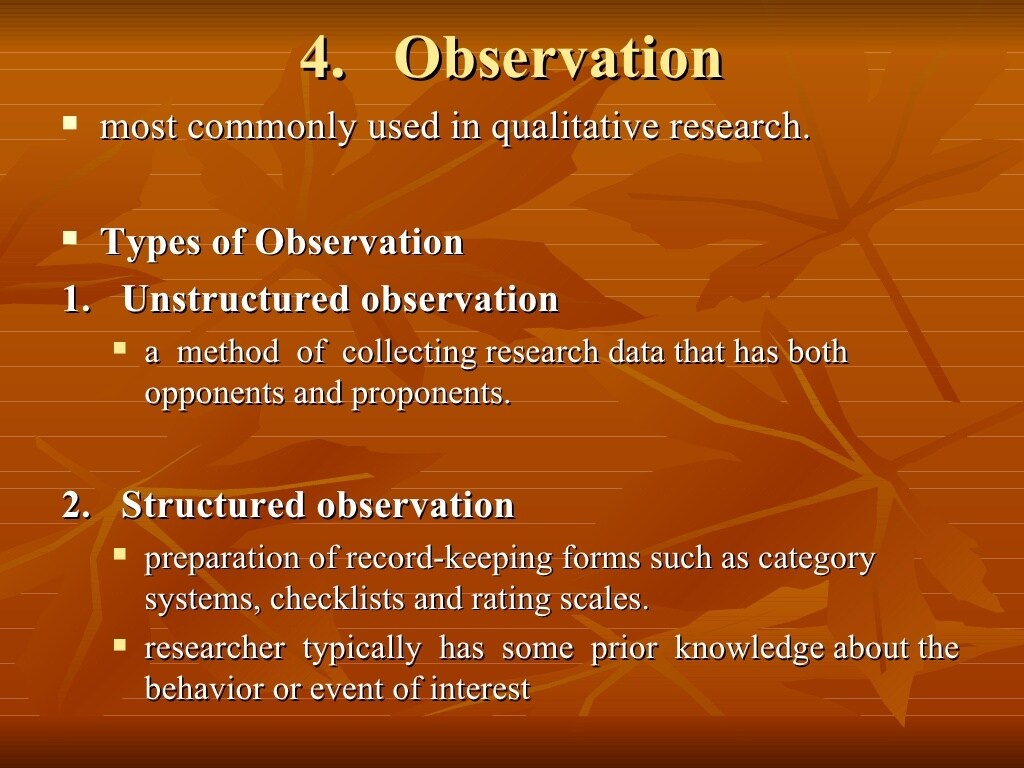 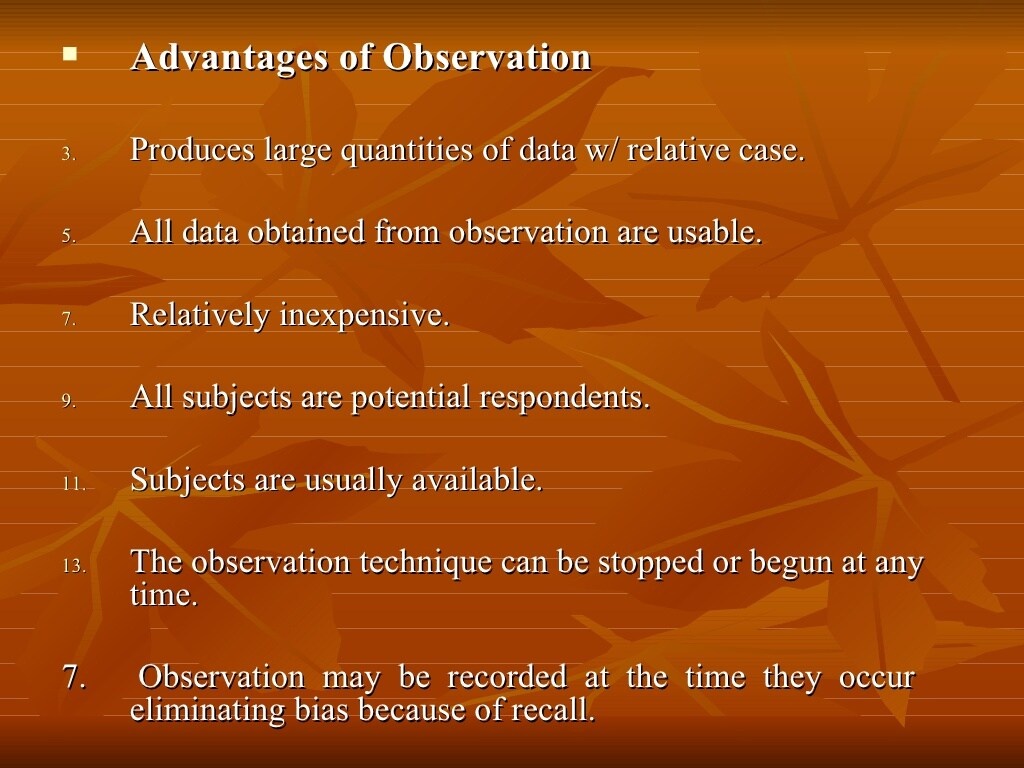 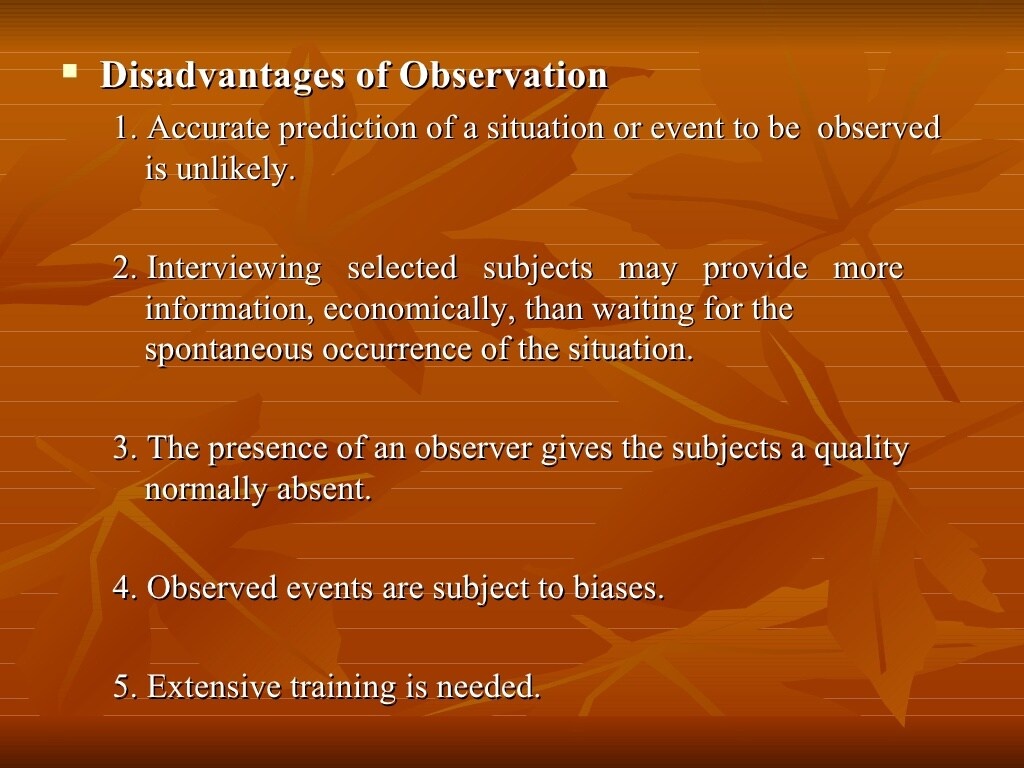 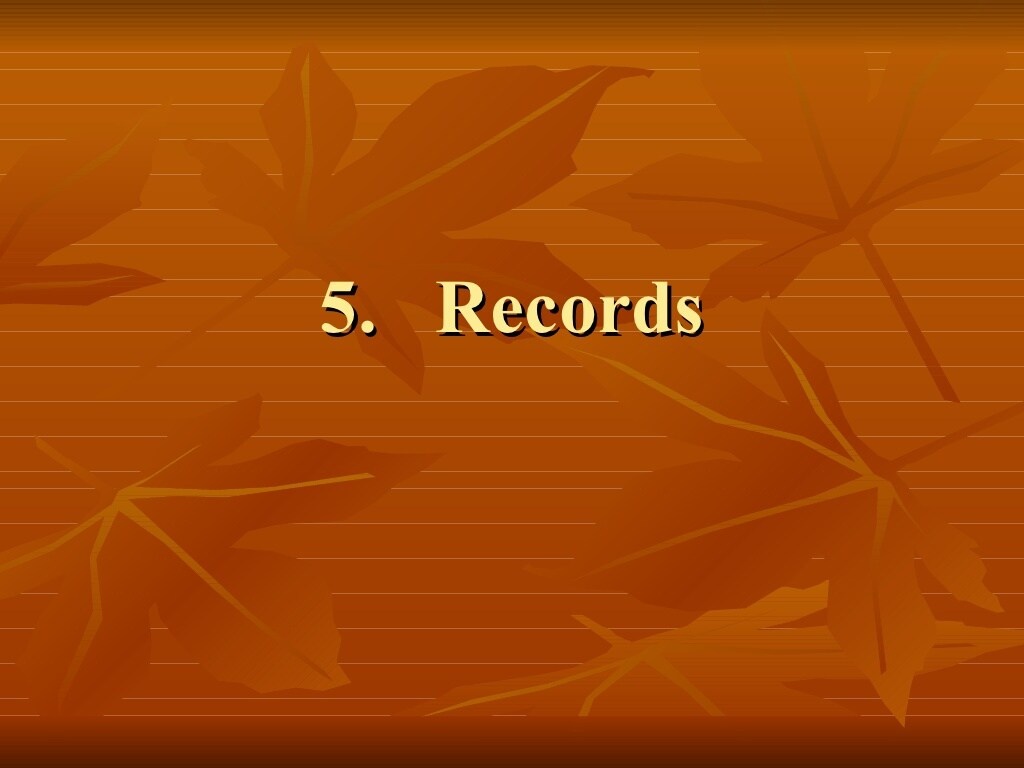 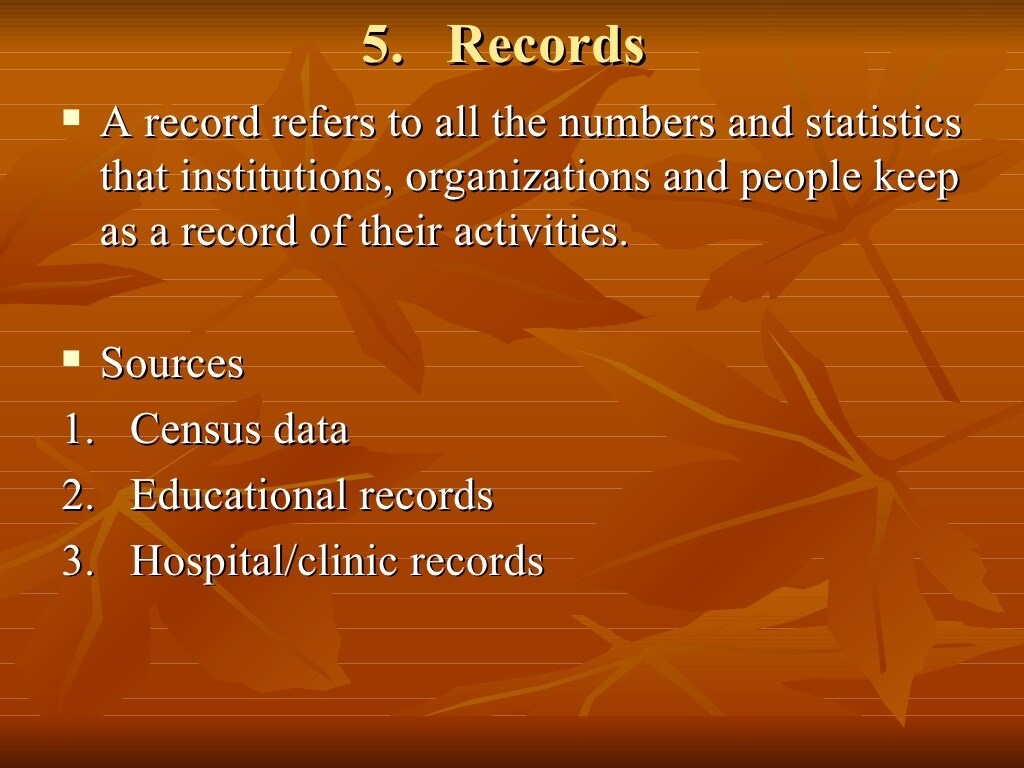 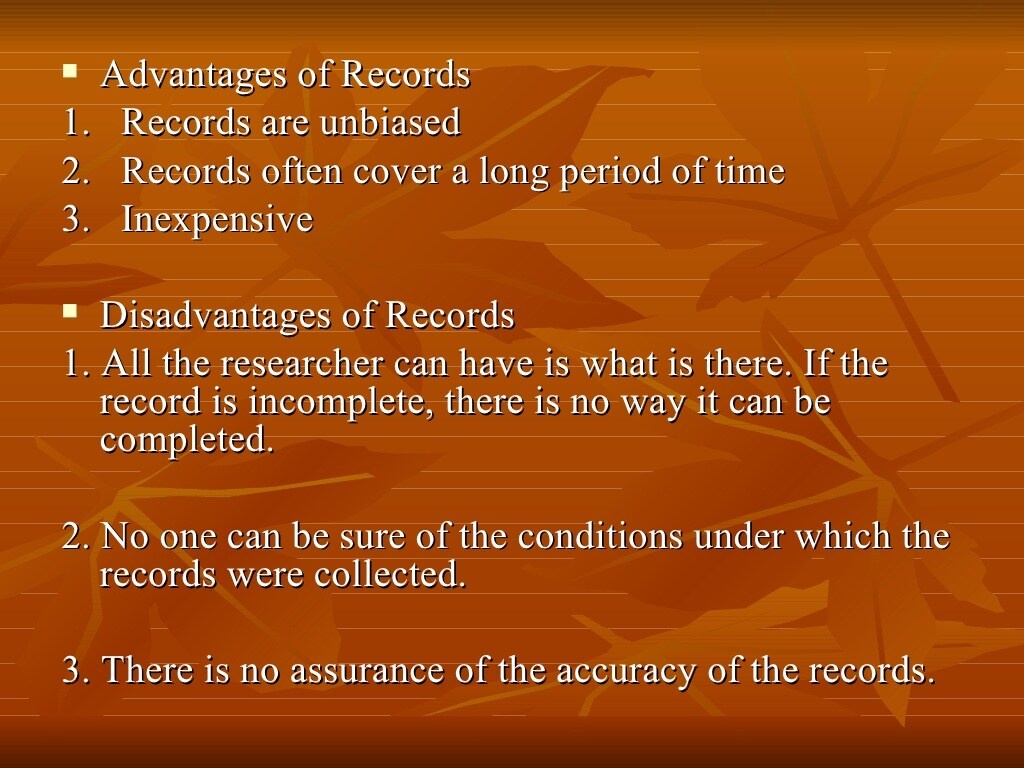 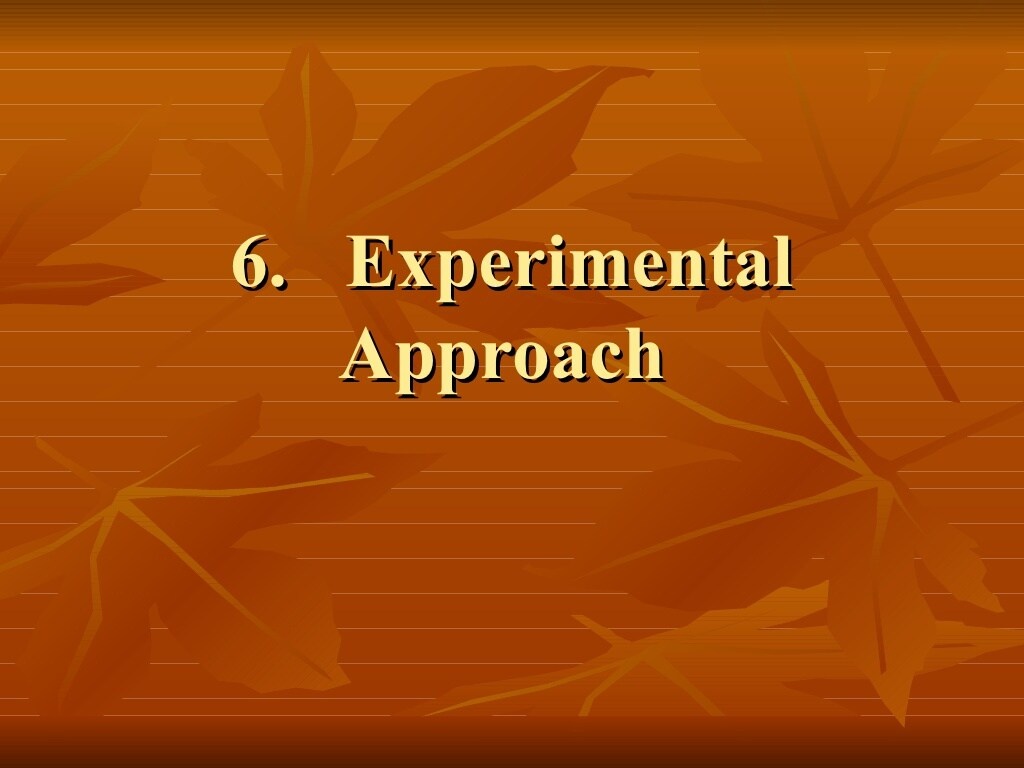 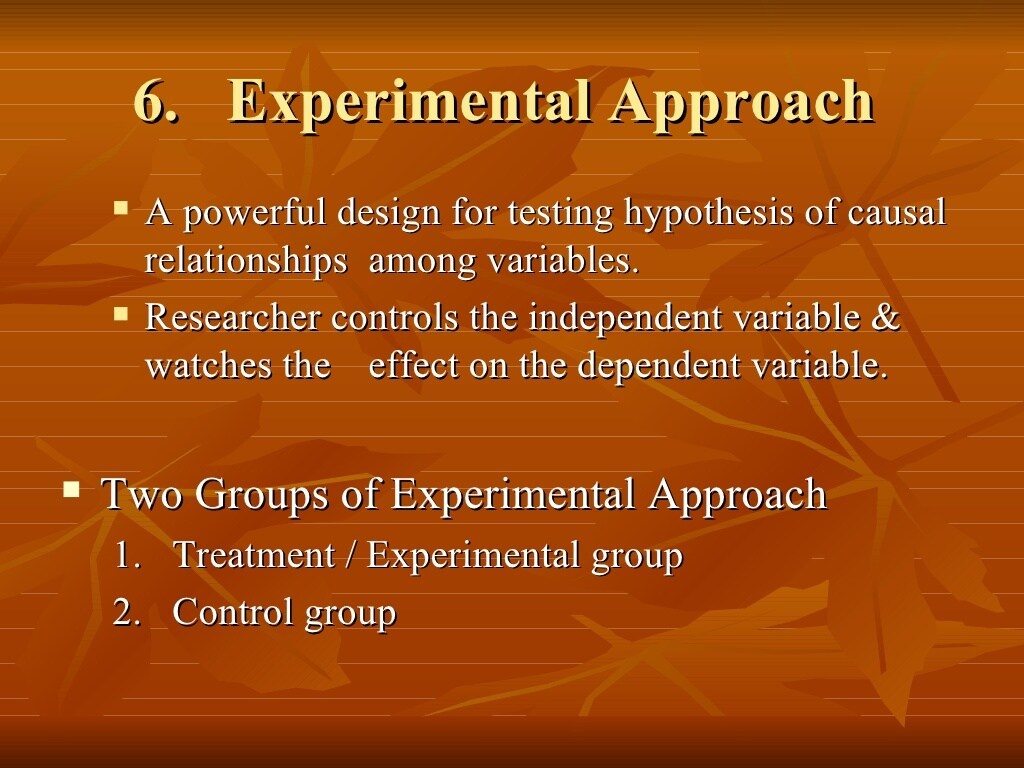 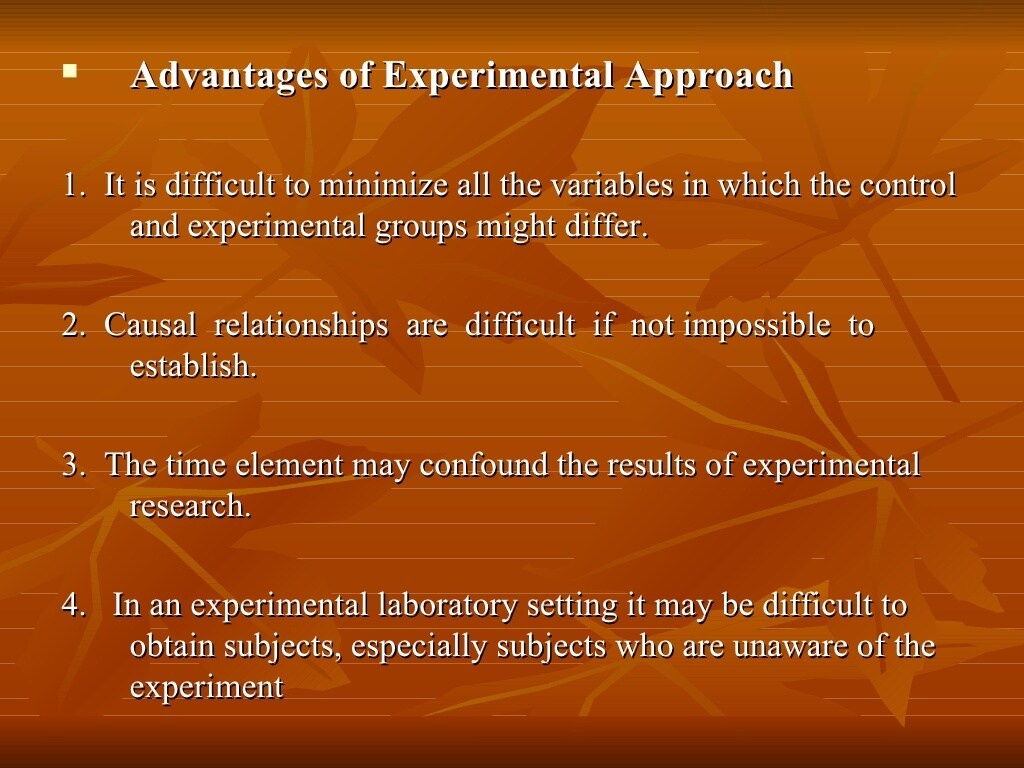 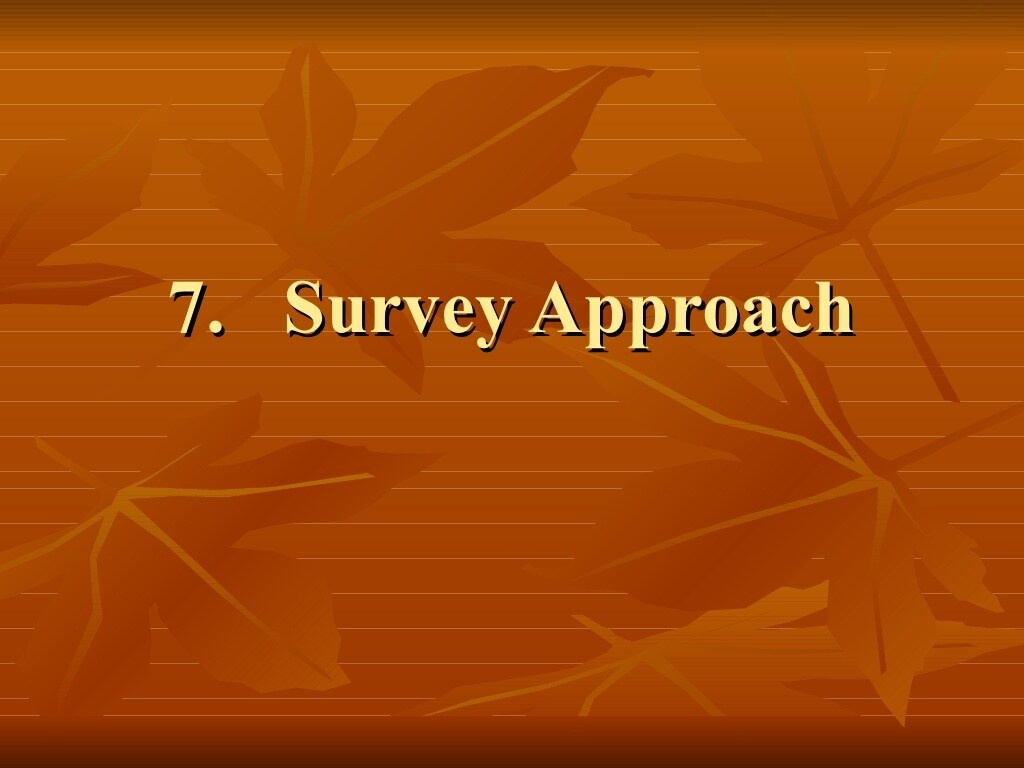 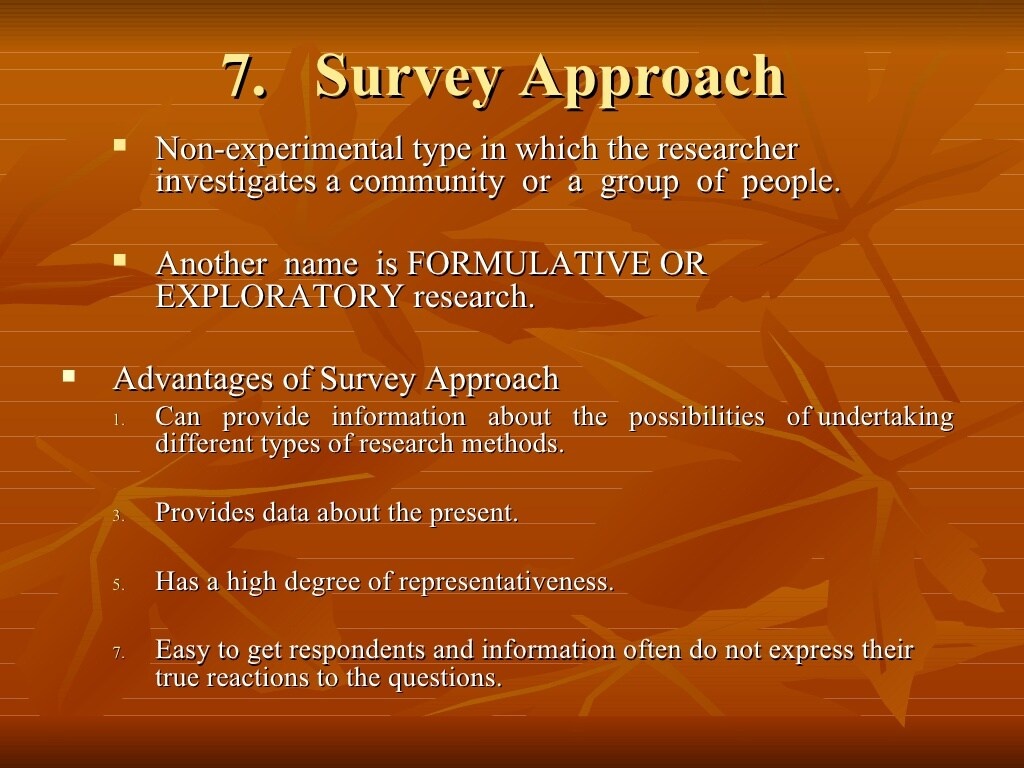 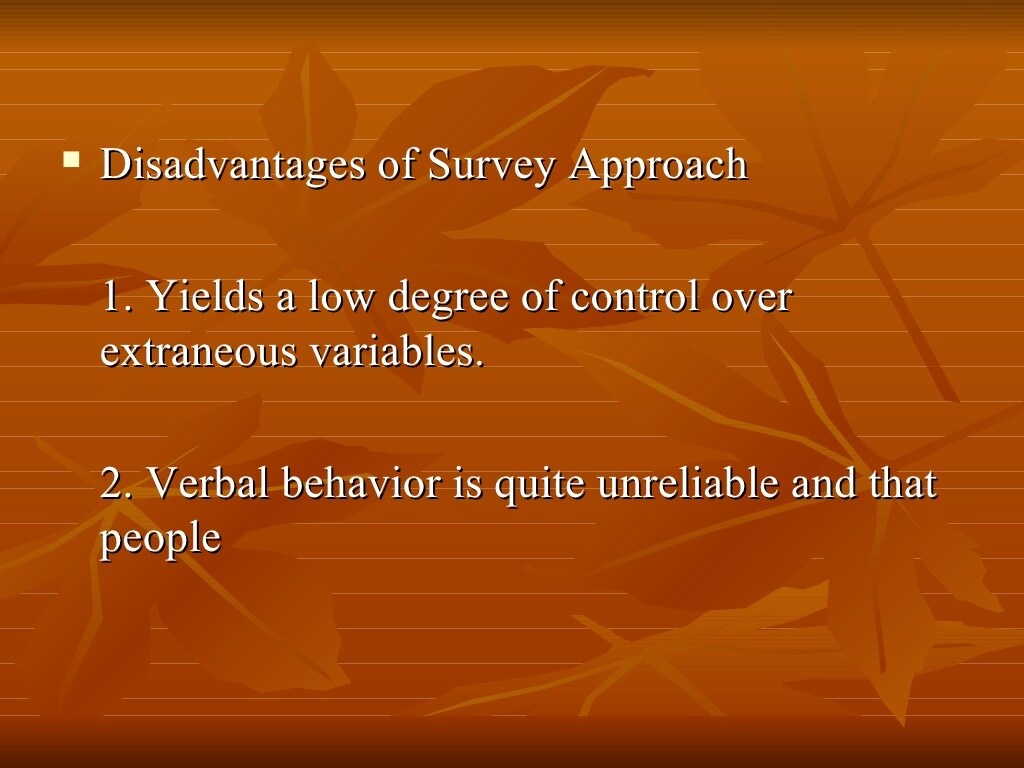 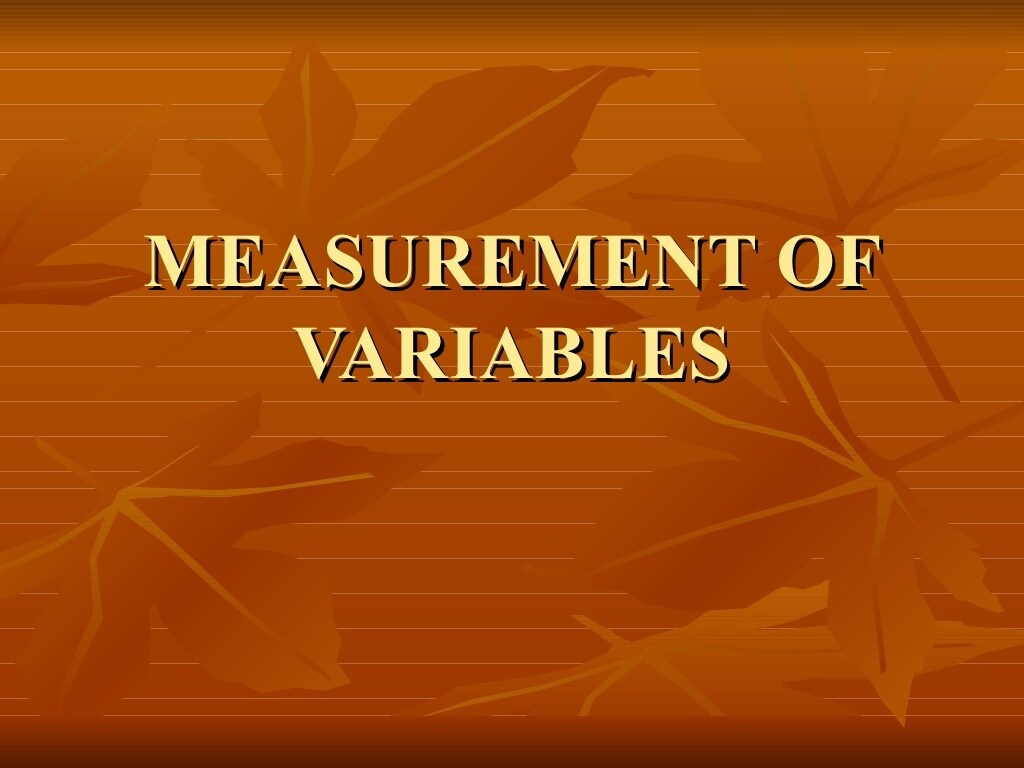 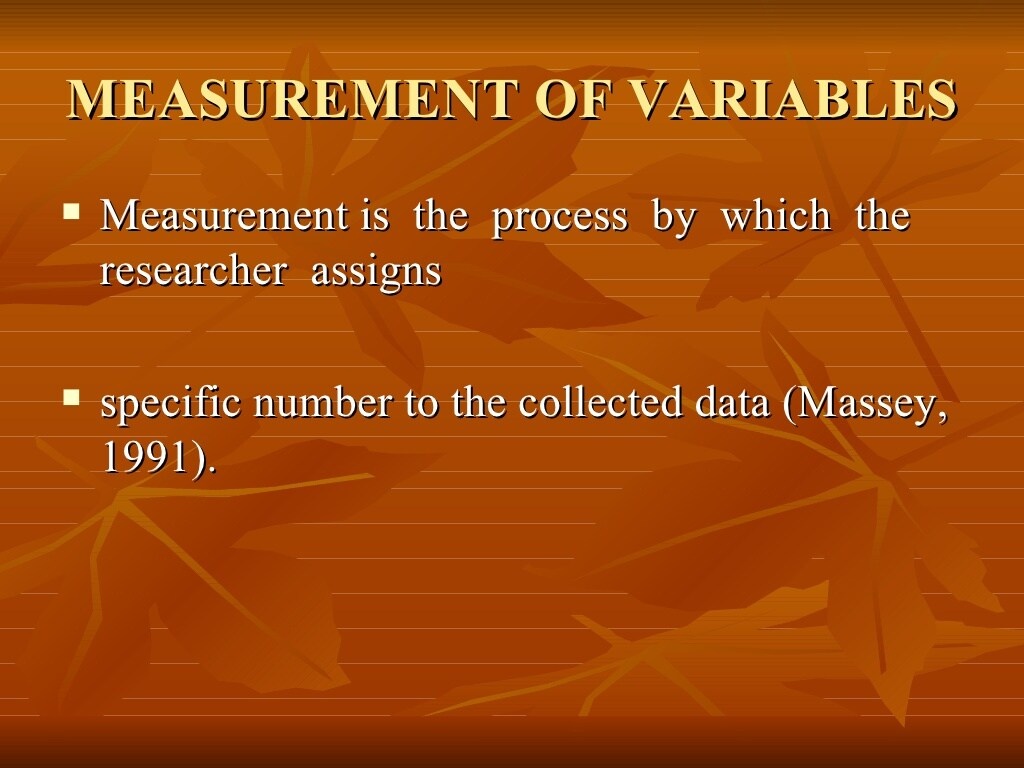 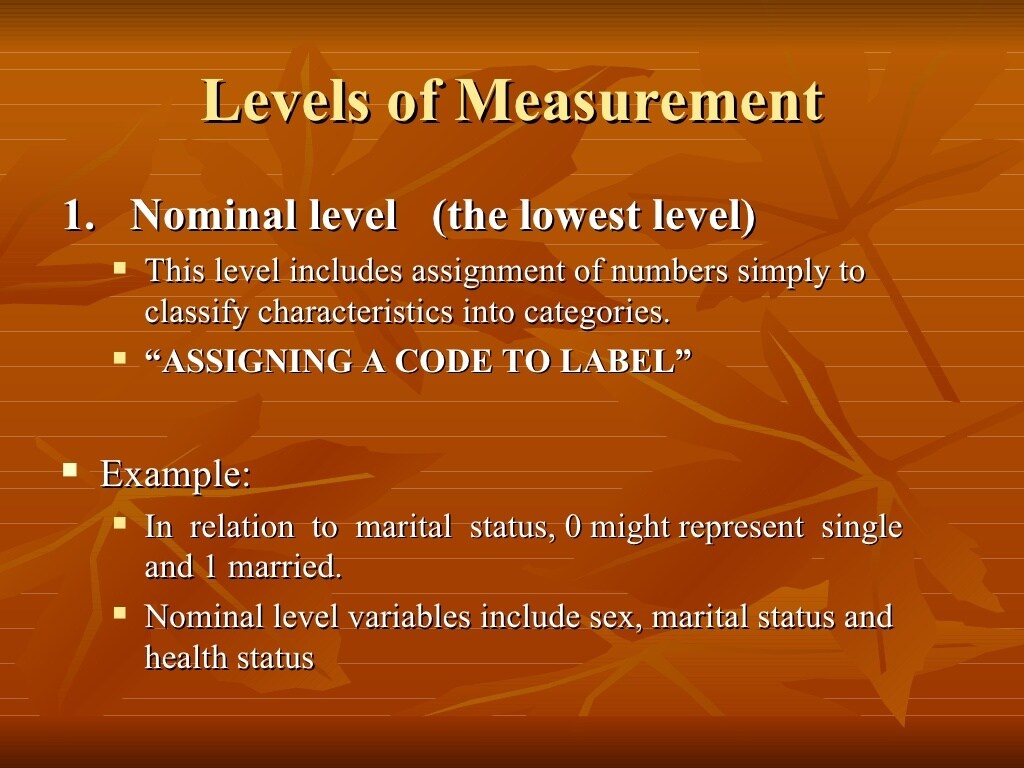 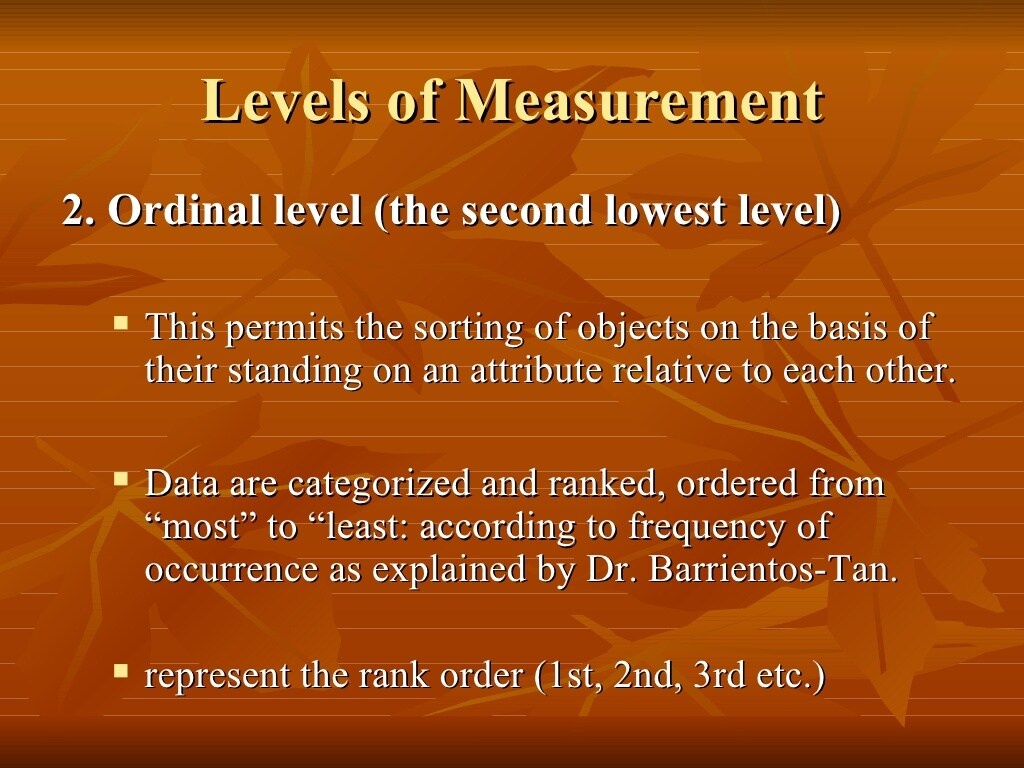 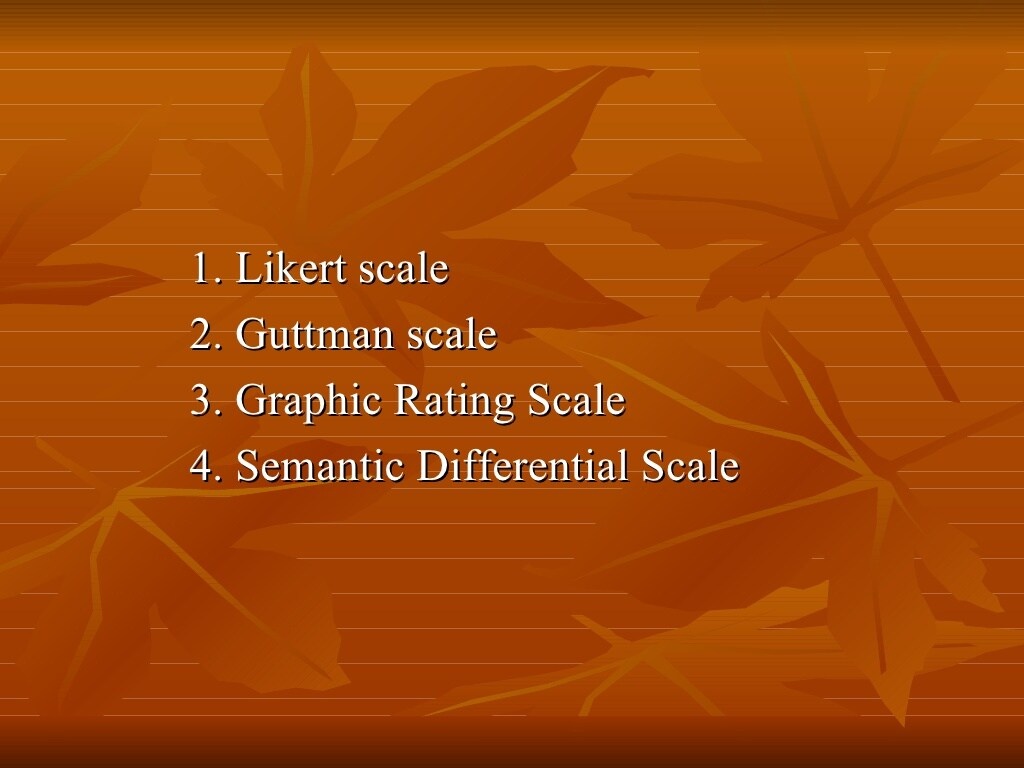 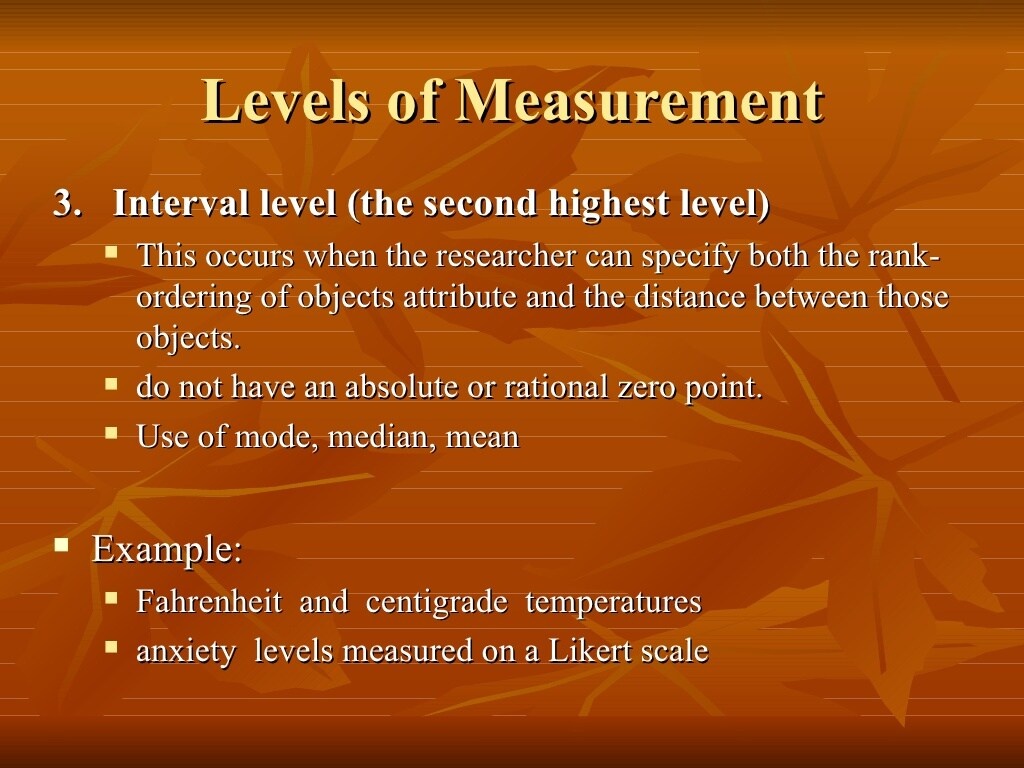 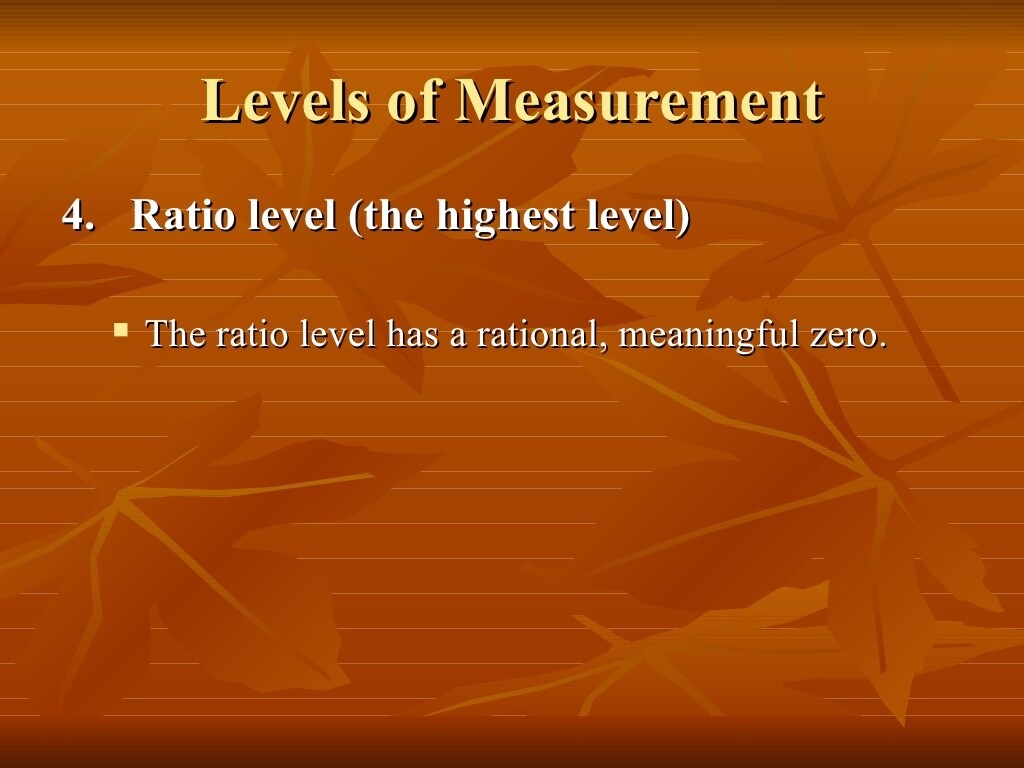 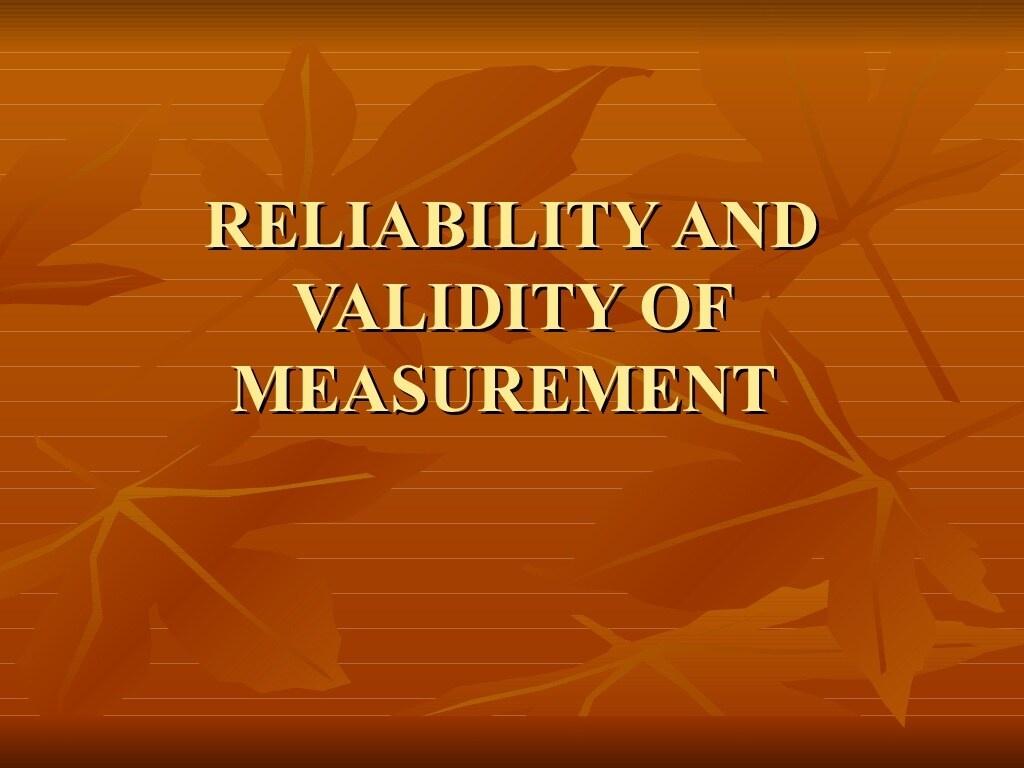 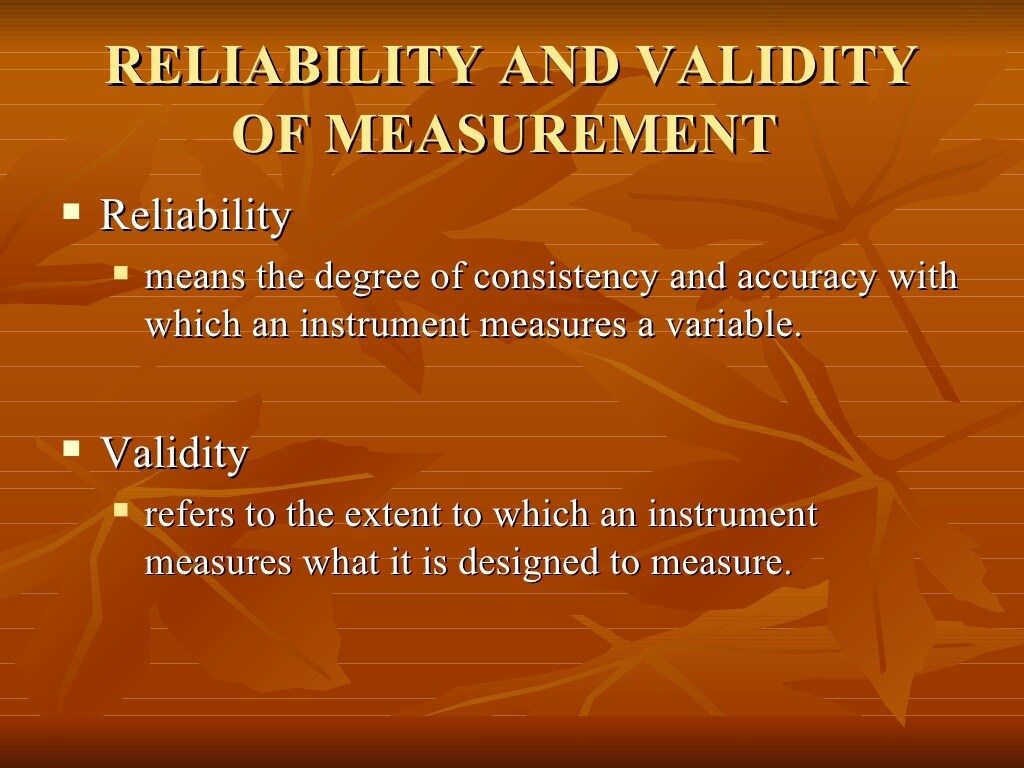 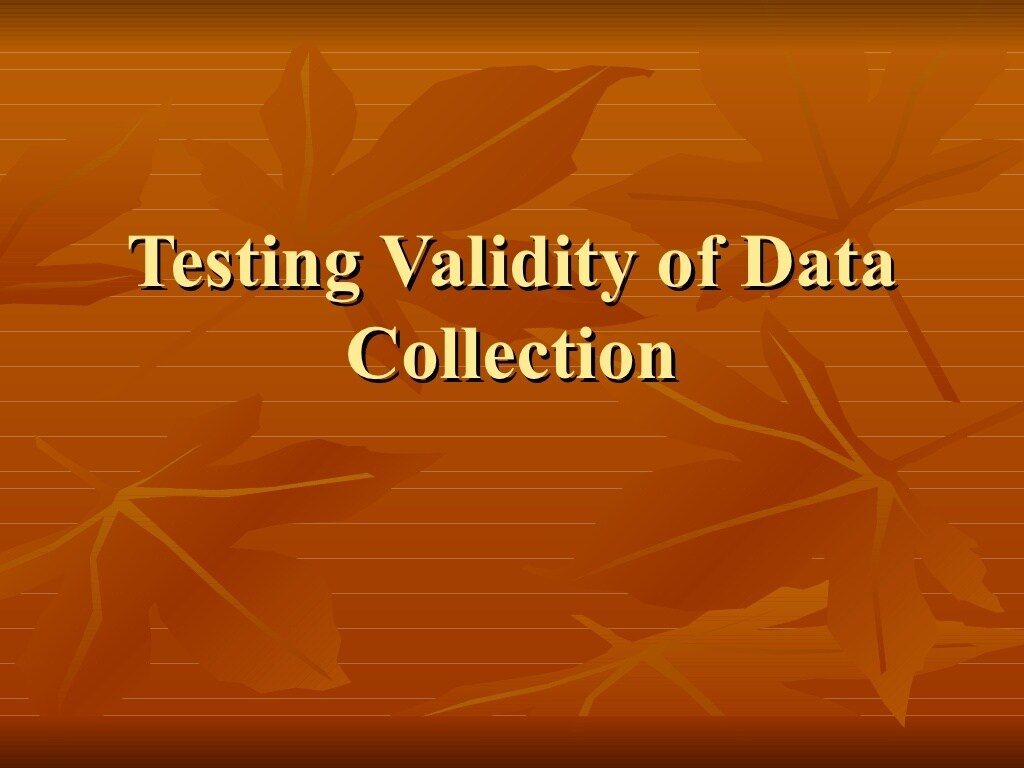 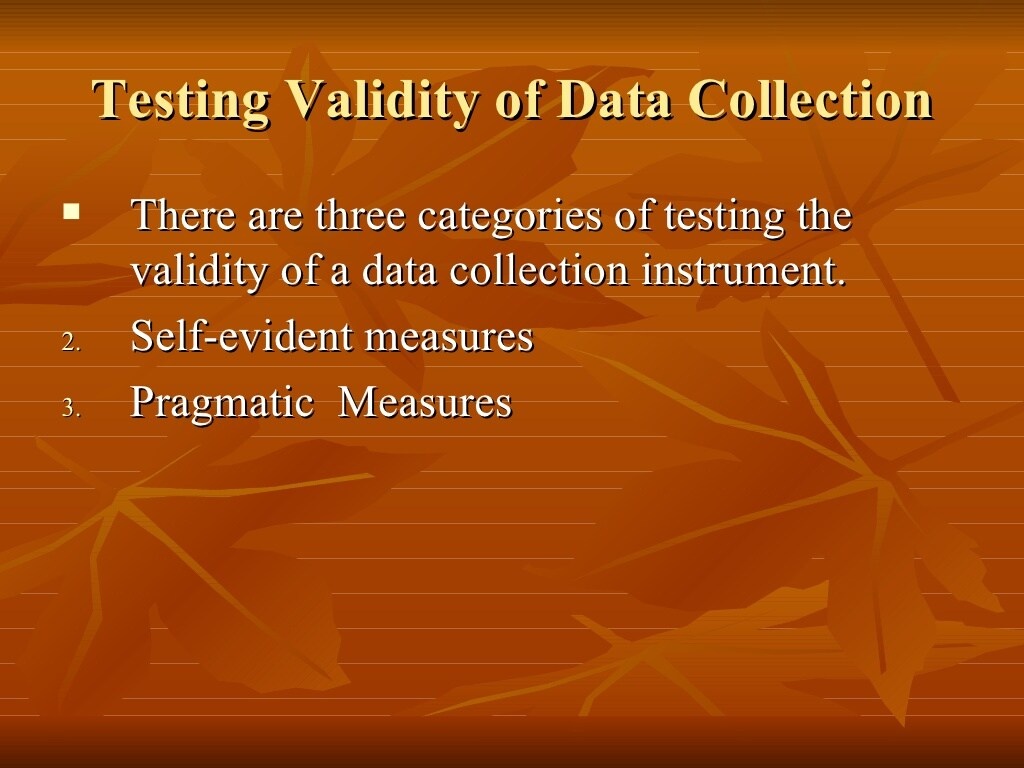 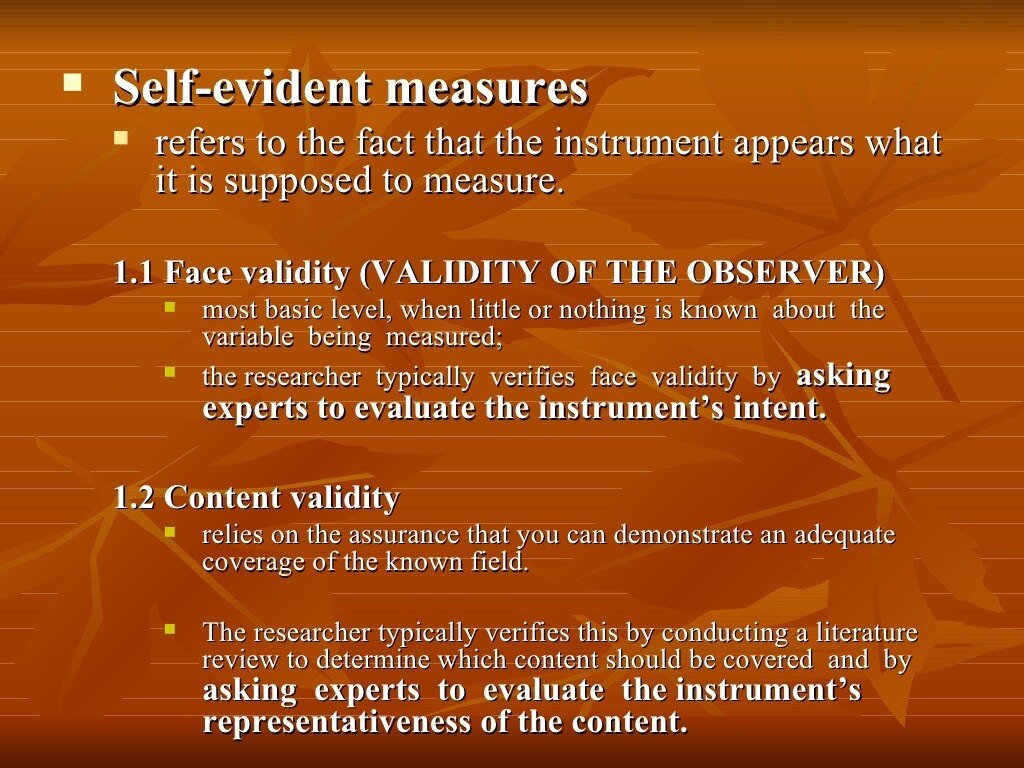 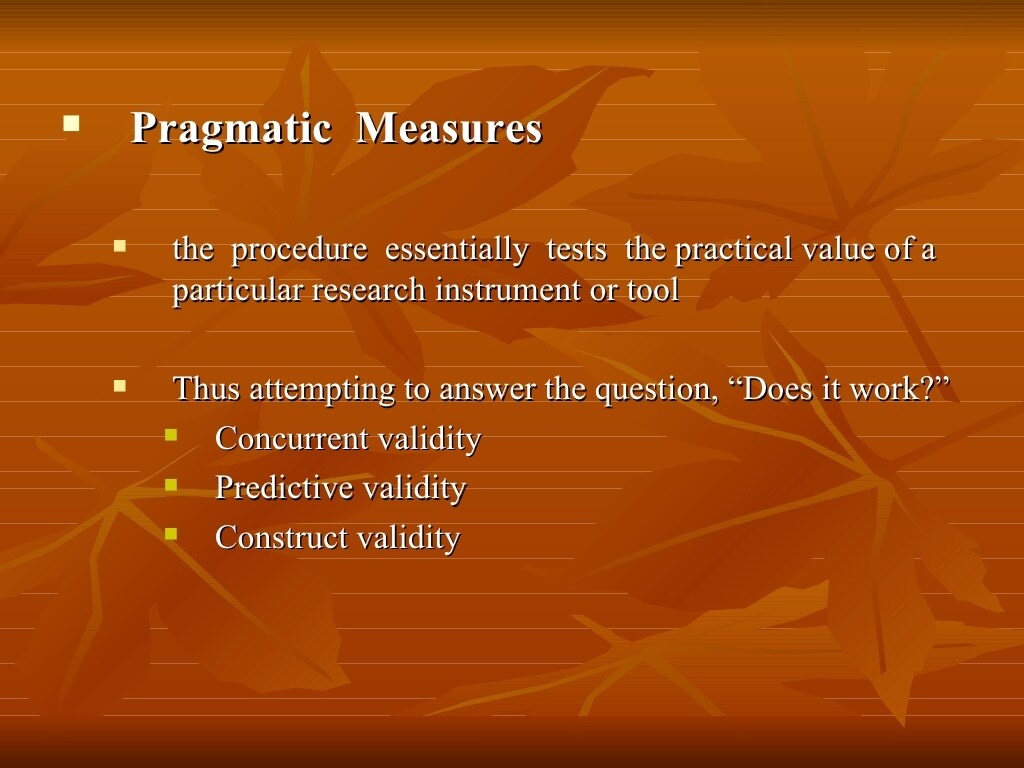 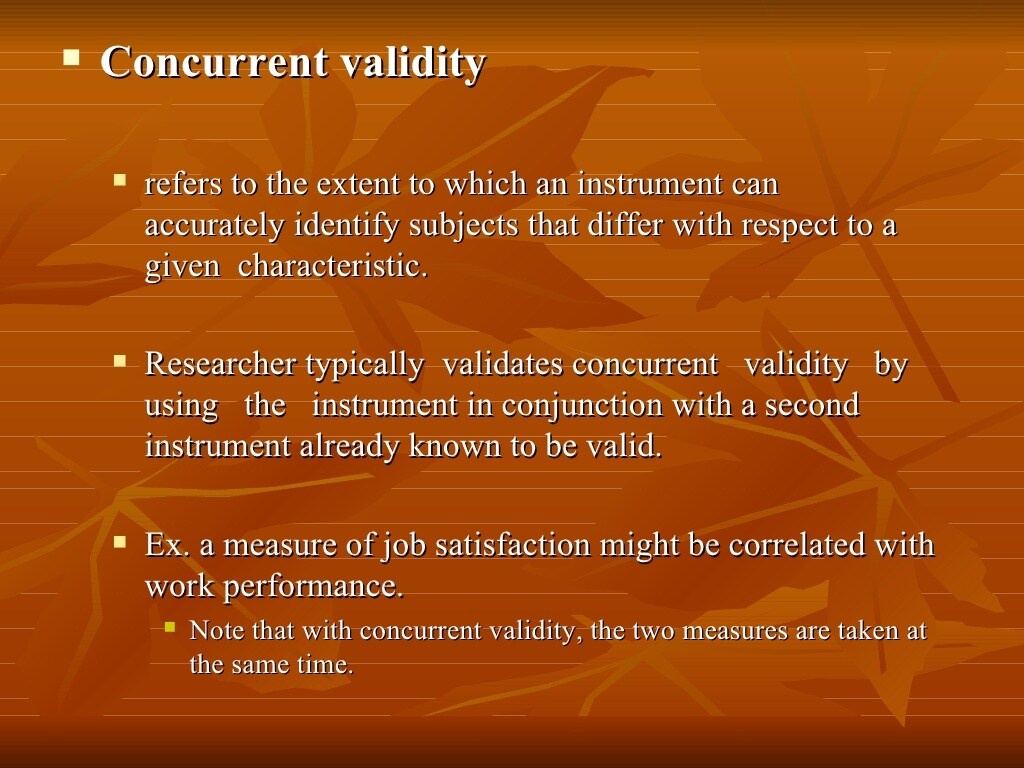 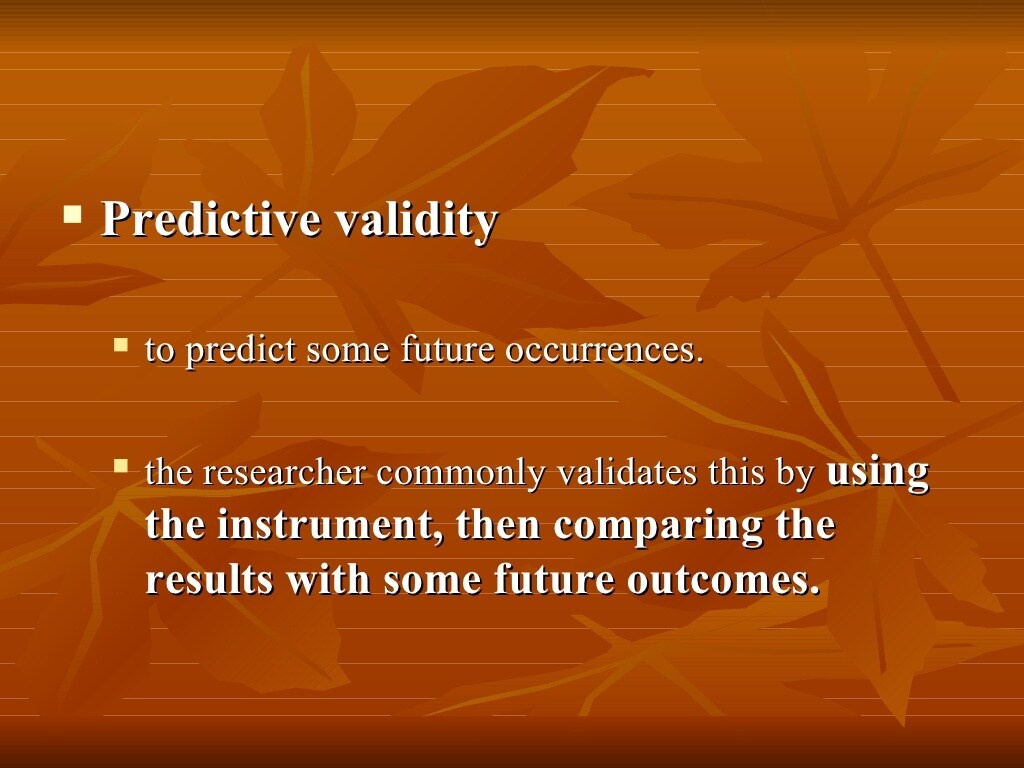 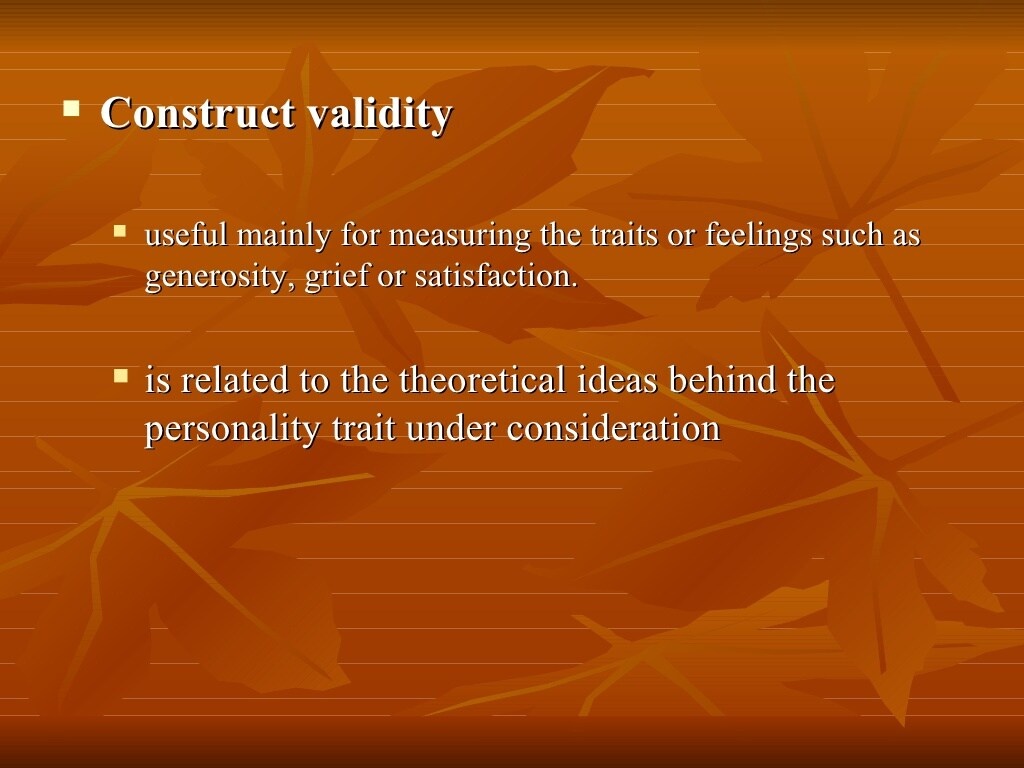 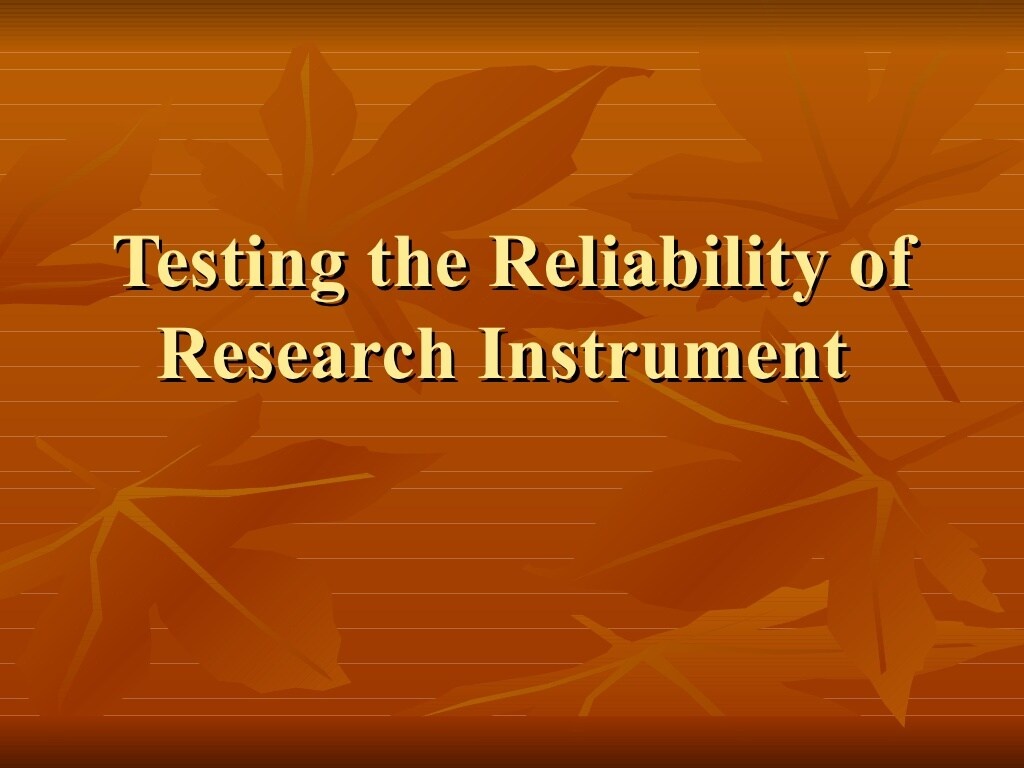 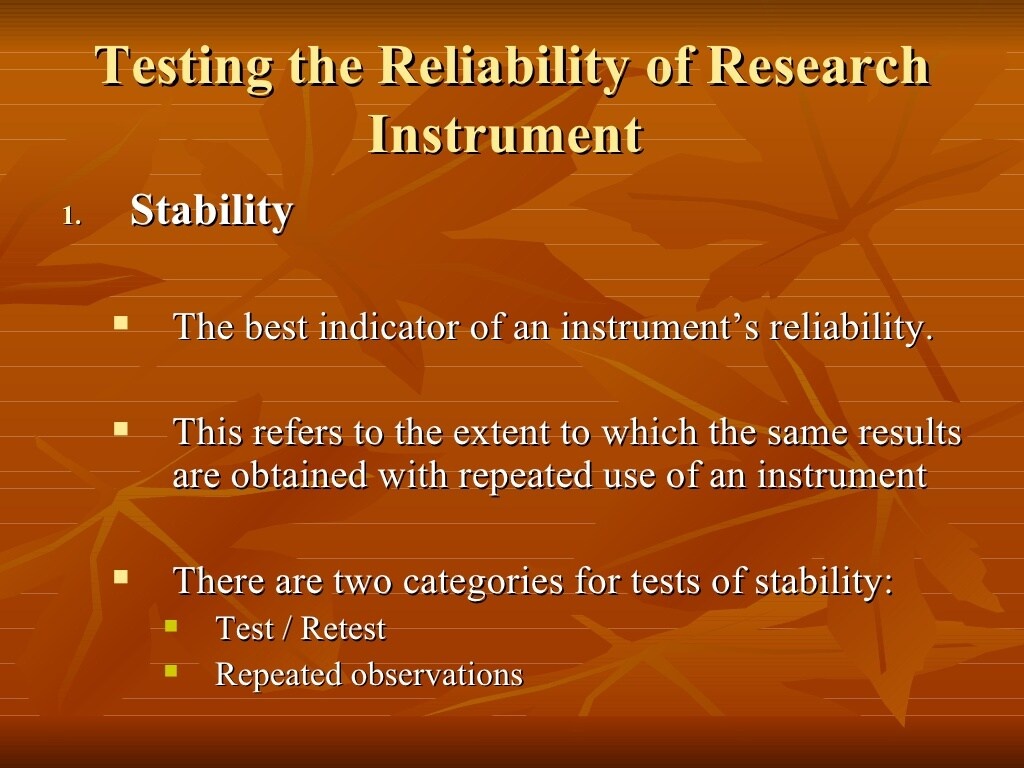 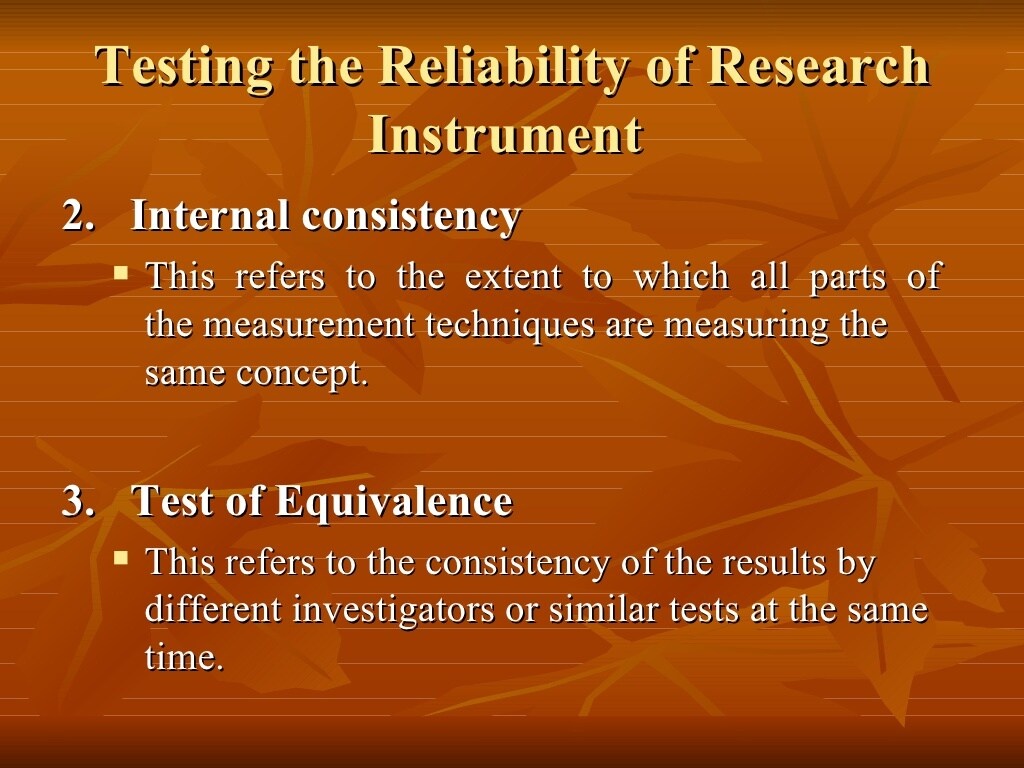